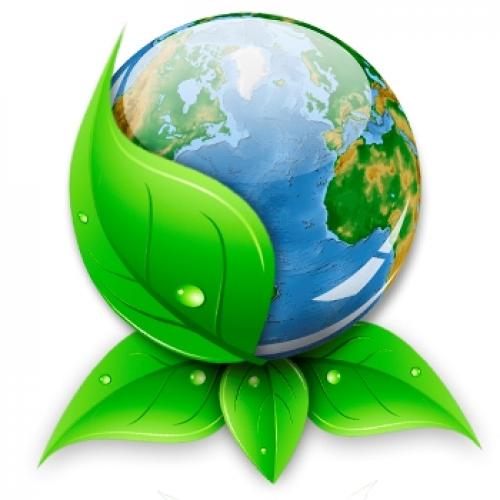 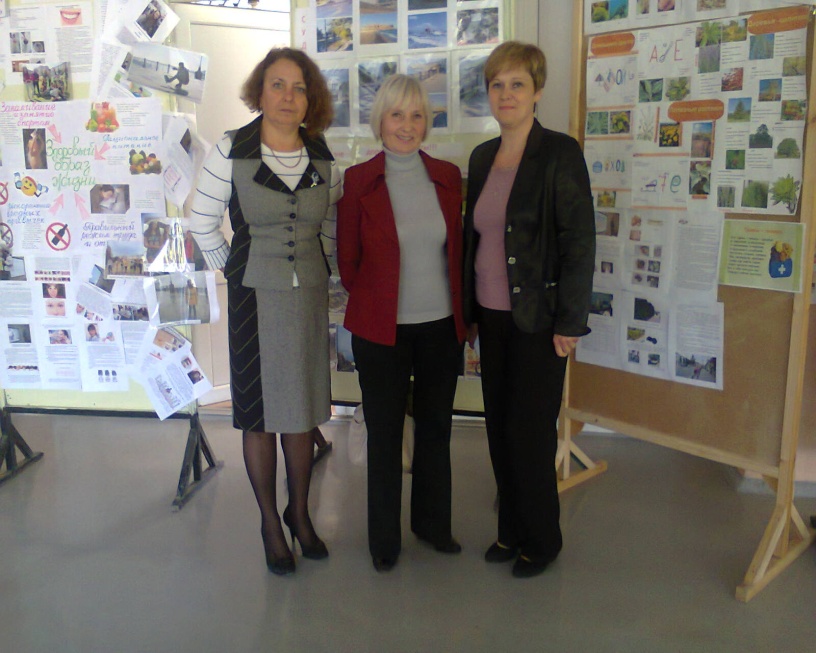 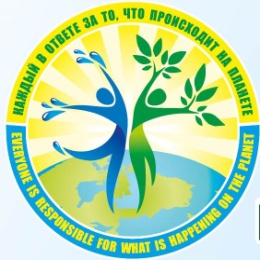 Экологическая неделя естественного цикла МБОУ СОШ №2
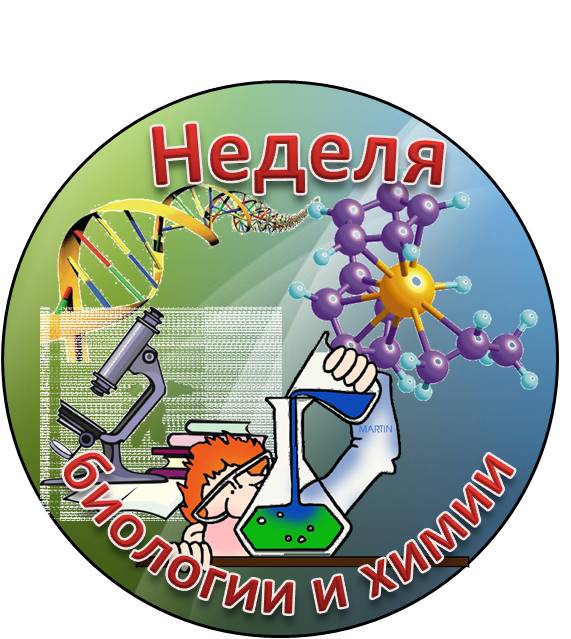 ОТЧЁТо проведении недели  химии и биологии
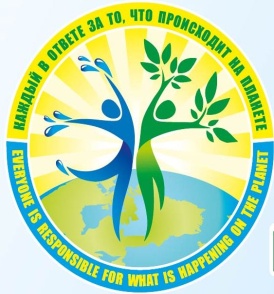 Неделя химии и биологии в школе – это особая атмосфера, пронизанная духом созидания, сотворчества, желанием поделиться собственными открытиями с окружающими; 
      это ожидание чего-то необычного, неординарного и интересного…

Цель: повысить интерес школьников к изучению предметов, вызвать у них положительные эмоции, подвести к самостоятельным выводам и обобщениям, обогатить кругозор и интеллект учащихся дополнительными знаниями. Воспитание любви и бережного отношения к родной природе.
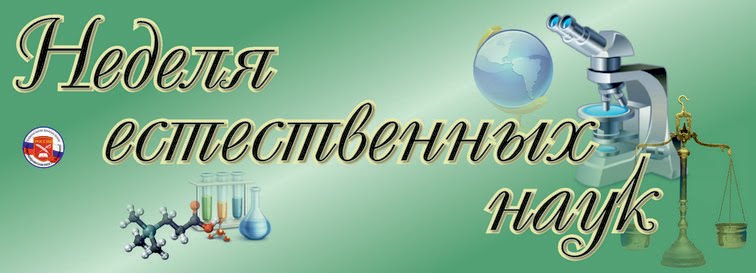 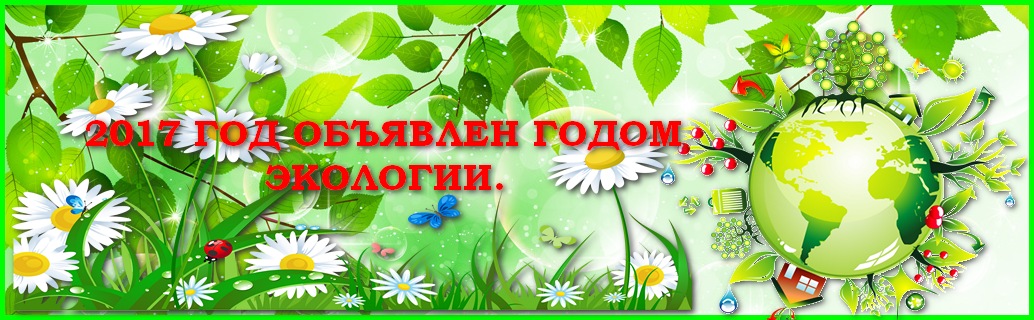 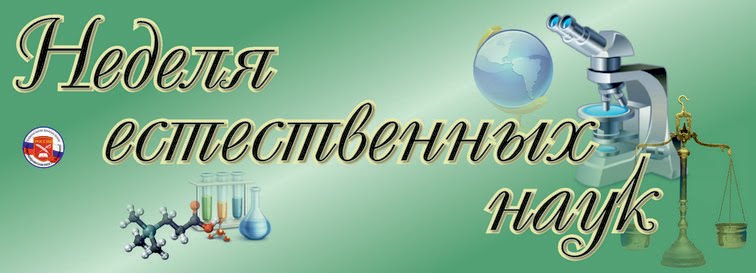 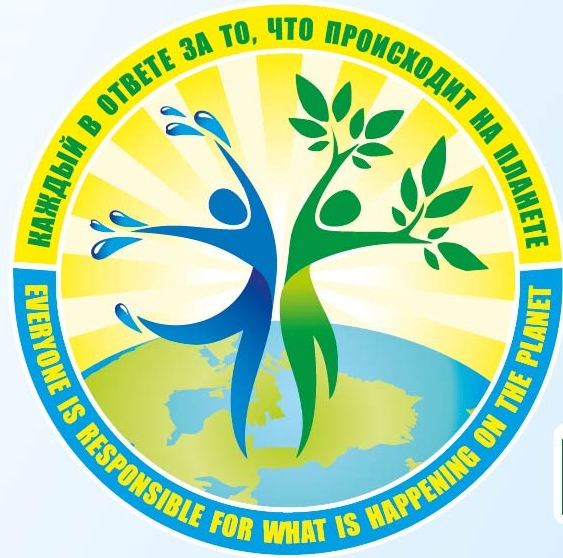 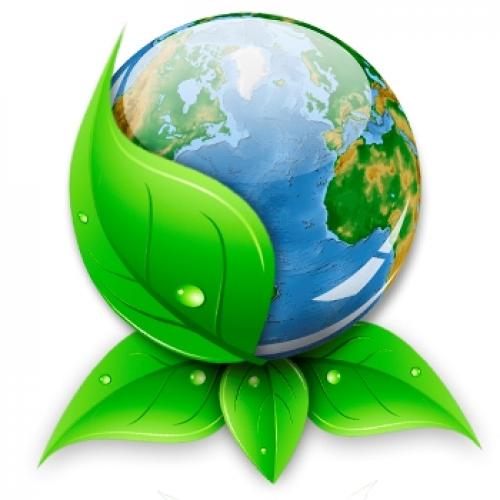 «Экология стала самым громким словом на земле, громче войны и стихии. Оно характеризует собой одно и то же понятие вселенской беды, никогда прежде не существовавшей перед человечеством»
Распутин Валентин Григорьевич
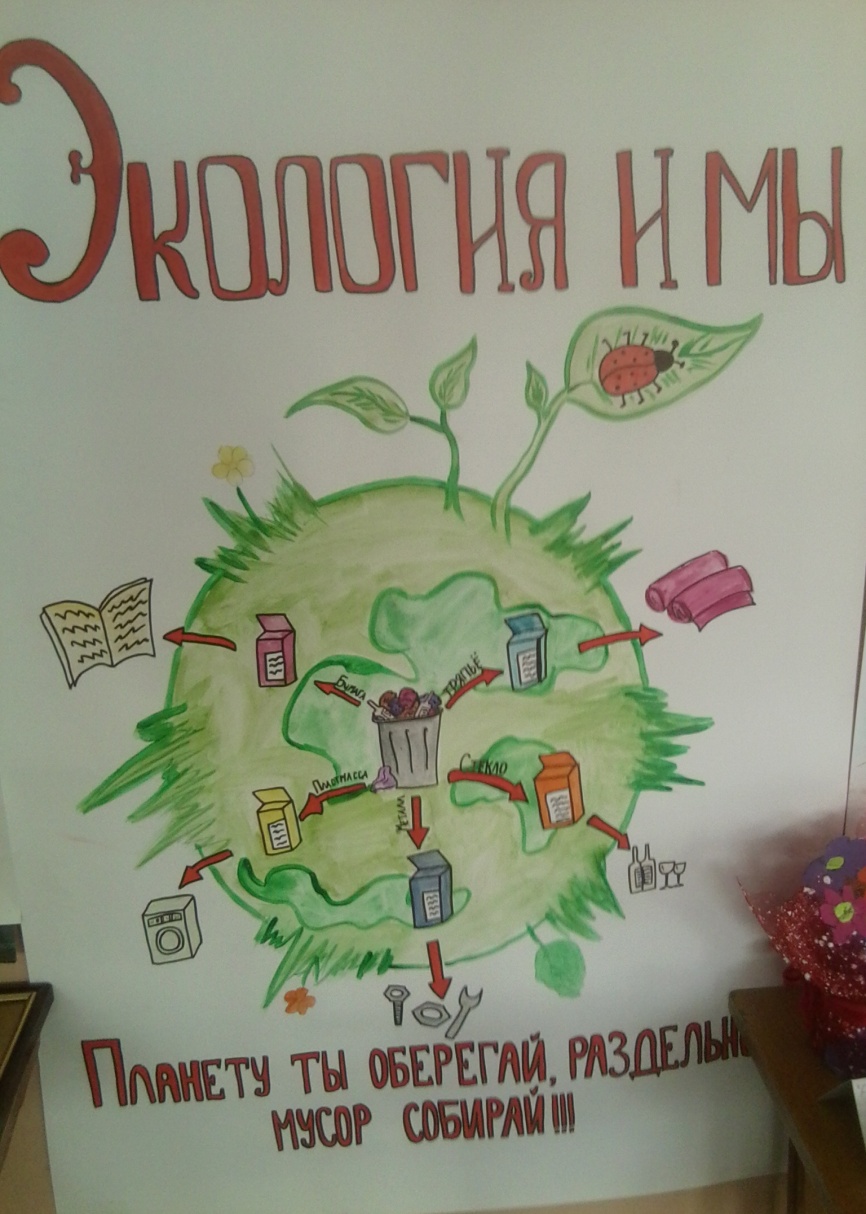 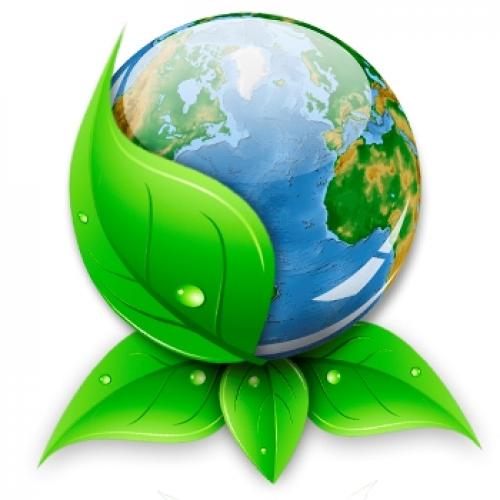 НЕДЕЛЯ   ЕСТЕСТВЕНЫХ  НАУК                               2016-17 год          «Экологическая неделя»
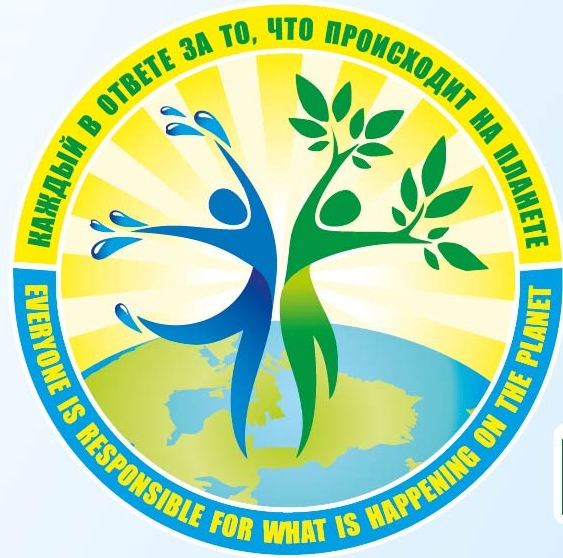 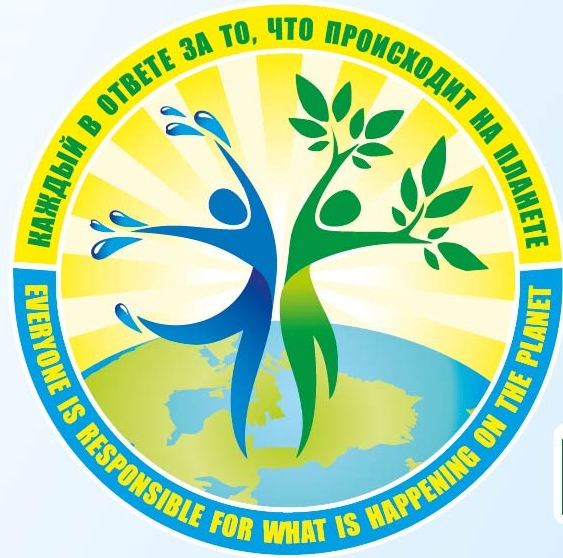 1.Цели  и  задачи  методической  недели
Принцип проведения недели: каждый учащийся является активным участником всех событий Недели. Он может попробовать себя в разных ролях и видах деятельности.

Прогнозируемый результат: приобретение каждым учеником веры в свои силы, уверенности в своих  способностях и возможностях; развитие коммуникативных качеств личности, взаимоуважения, доверия, уступчивости, инициативности, терпимости; развитие осознанных мотивов учения, побуждающих к активной познавательной деятельности.
Для  проведения предметной недели  естественнонаучного цикла были заявлены: 
План:
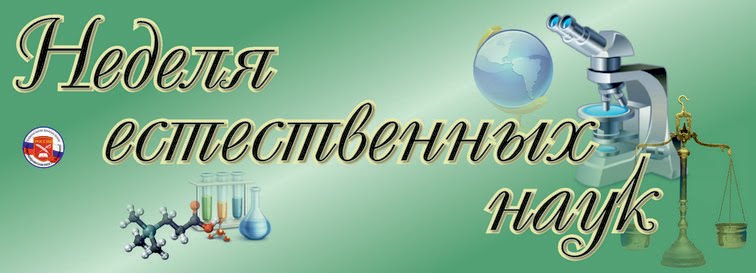 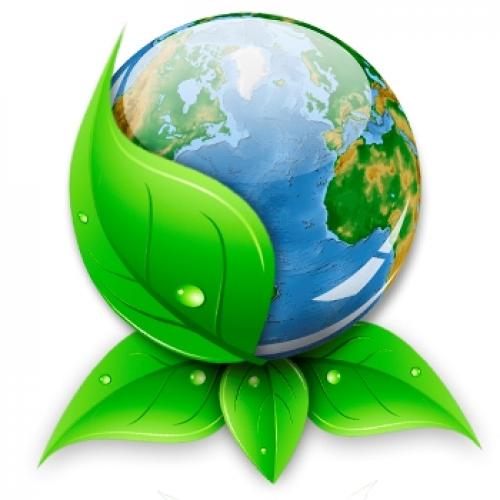 Призеры 2016-2017г          5-11кл.
«Проблемы образования, и особенно экологического образования, имеют абсолютный приоритет перед всеми другими целями общества».
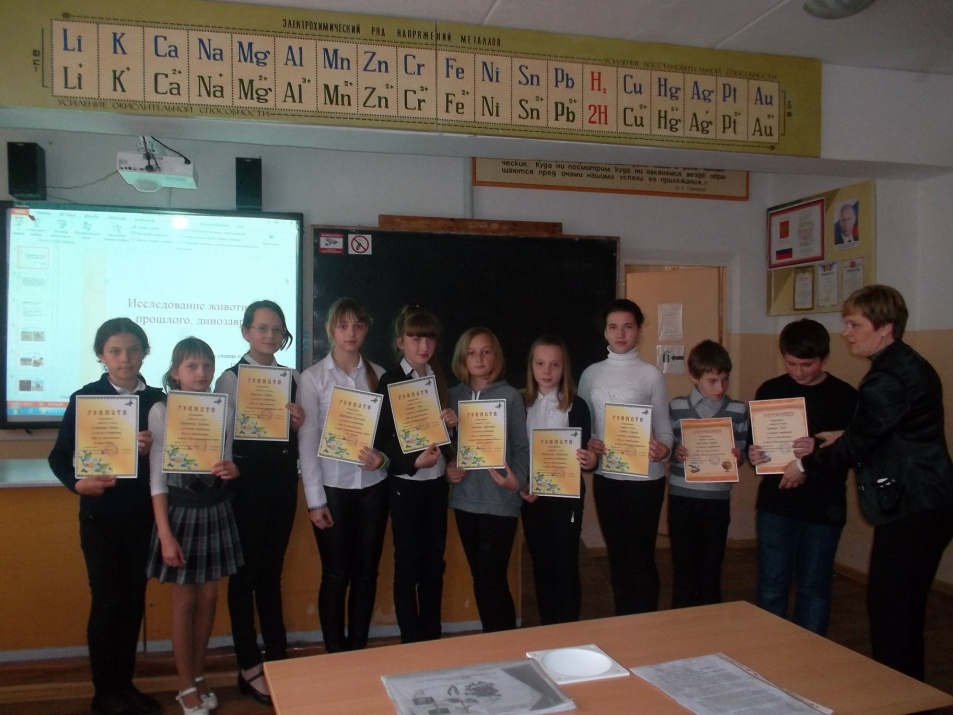 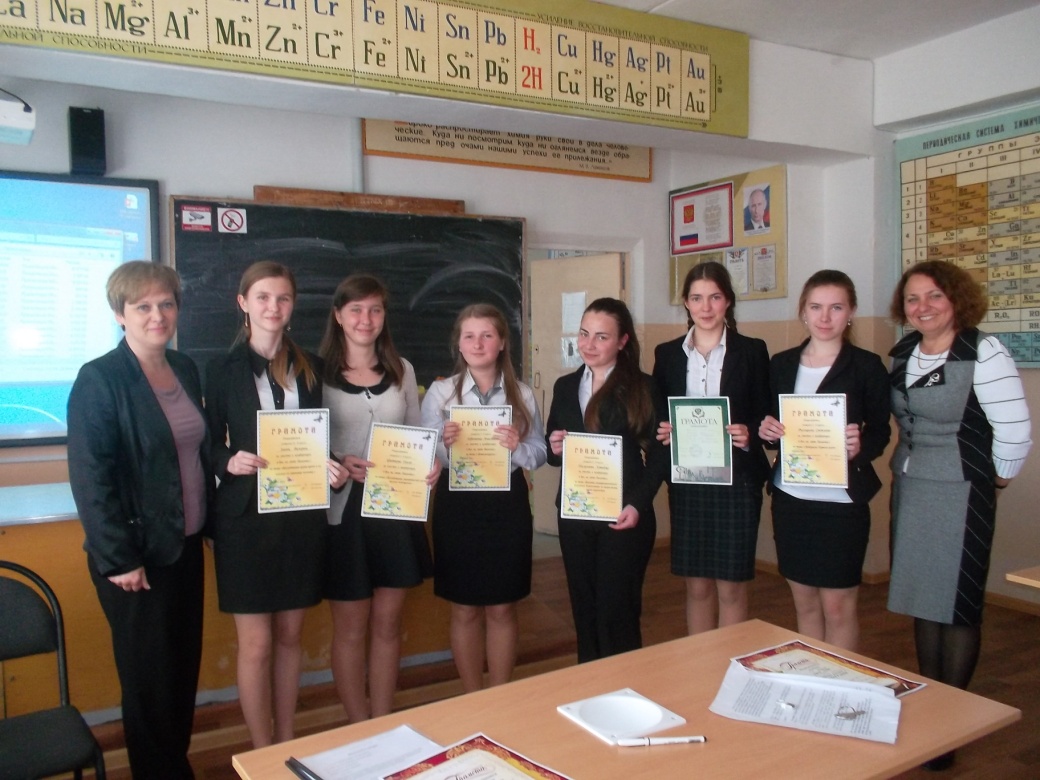 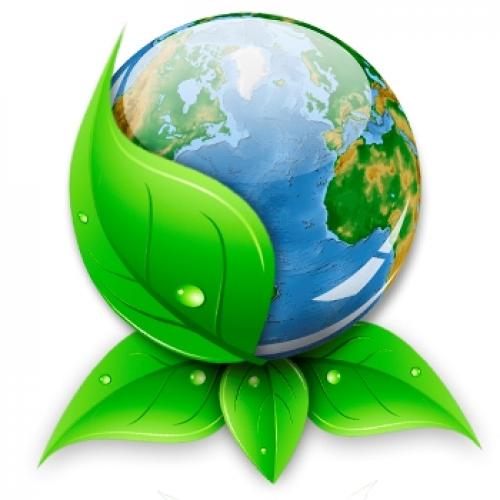 На протяжении всей недели в доступной игровой форме  проводились познавательные мероприятия по биологии и химии, в том числе и для учащихся  5- 6  классов, еще не изучающих  предмет химию, цель которых – пробудить у ребят интерес к изучению данных предметов в старших классах.
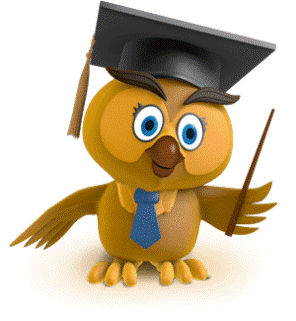 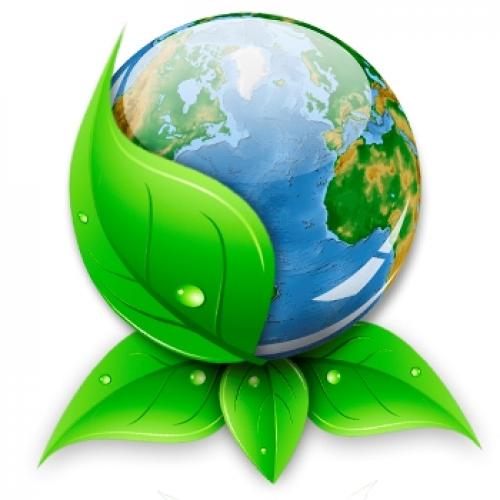 Неделя началась в 5кл.с викторины «Все начинается с клетки».
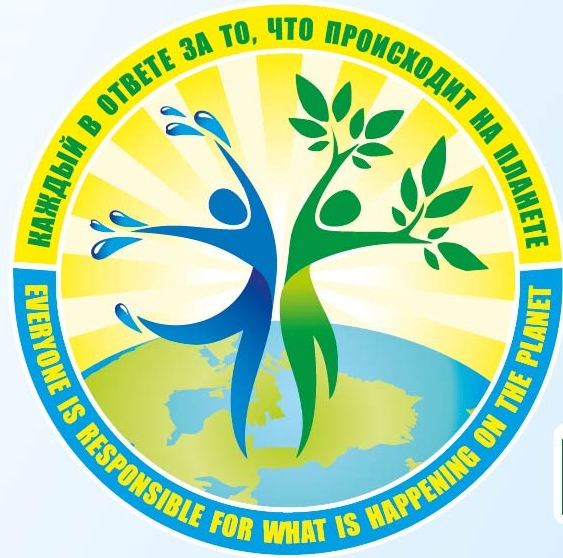 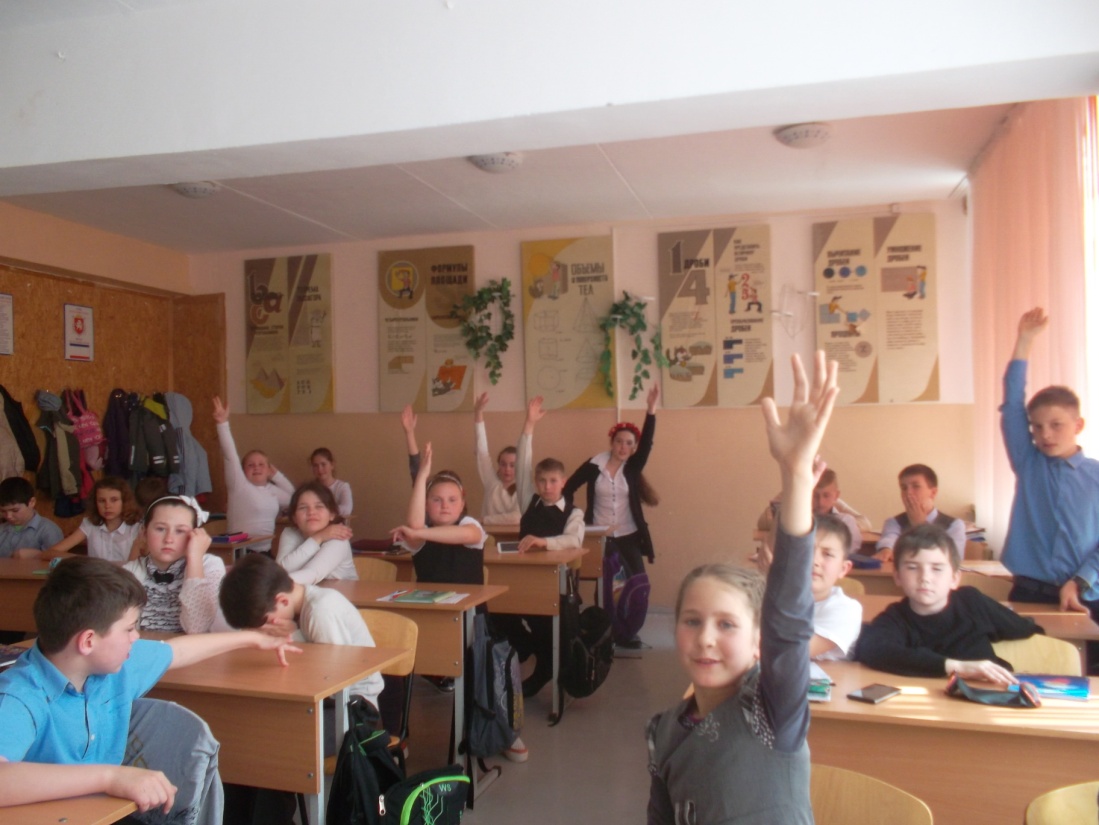 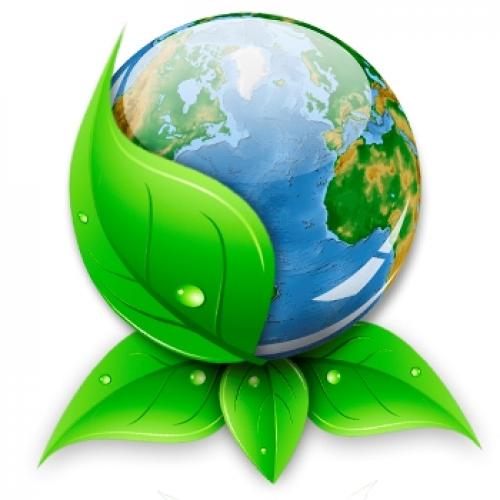 Стенд  «Все начинается с клетки».
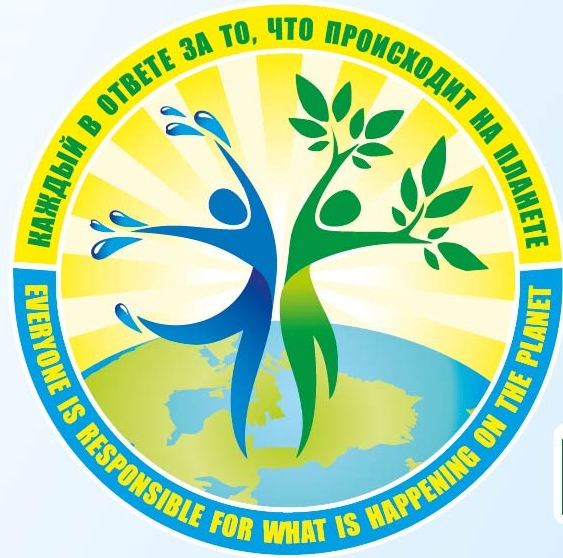 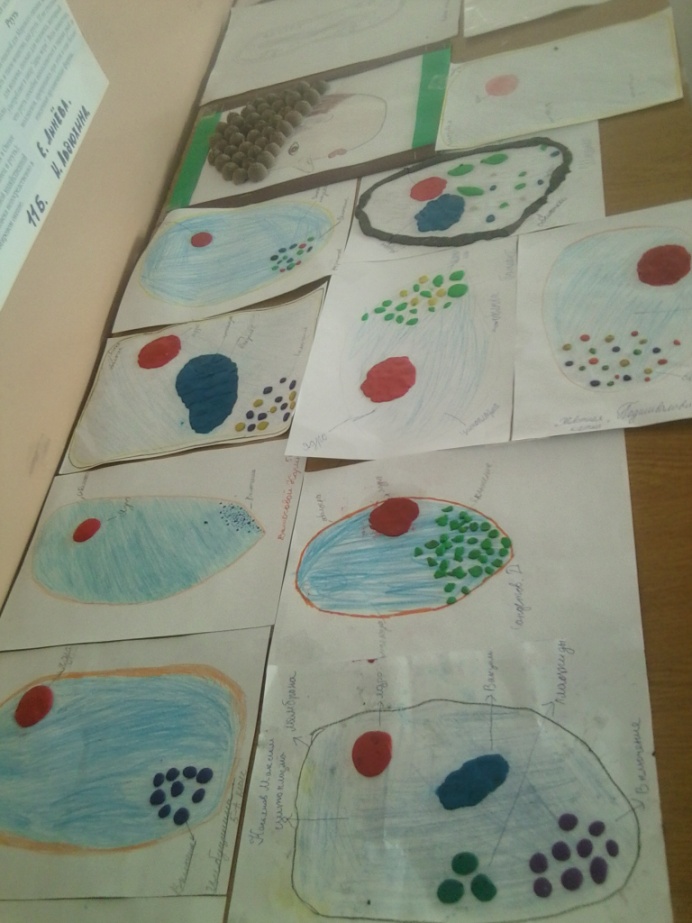 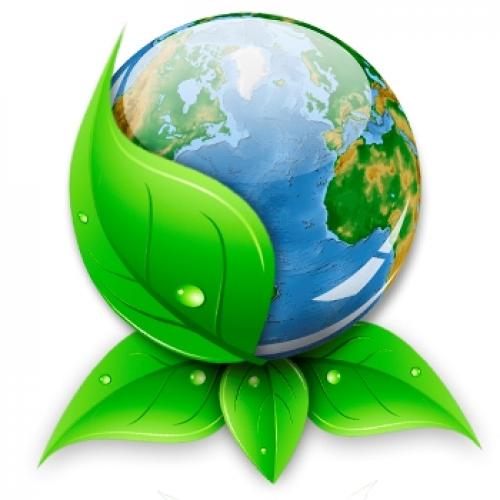 Главное процесс, удовольствие  от работы!
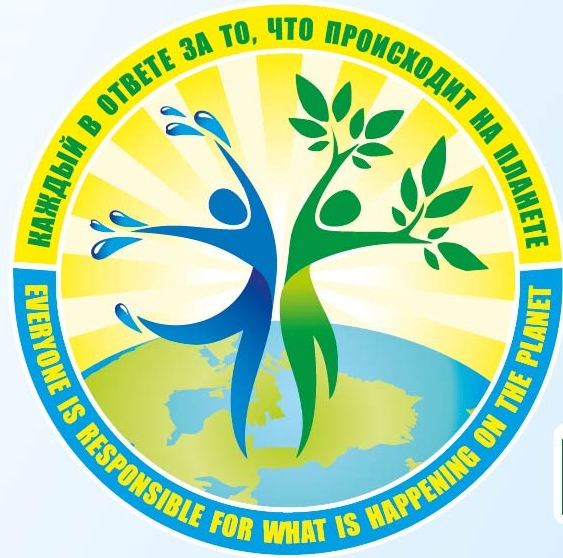 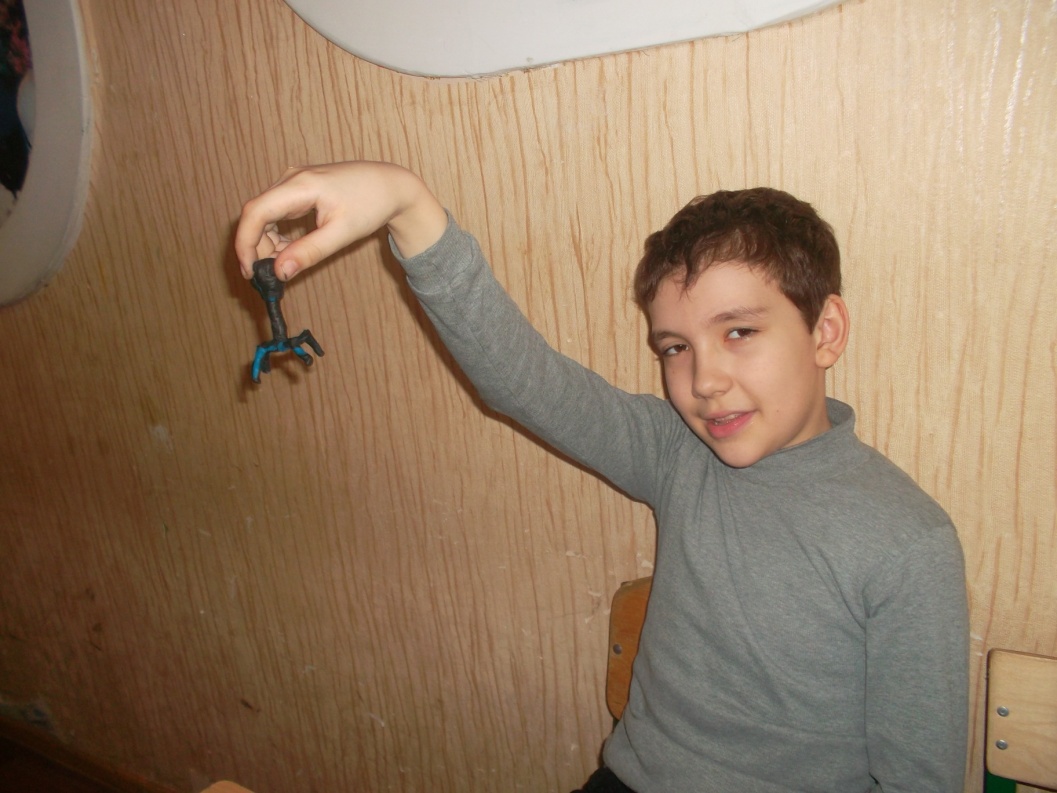 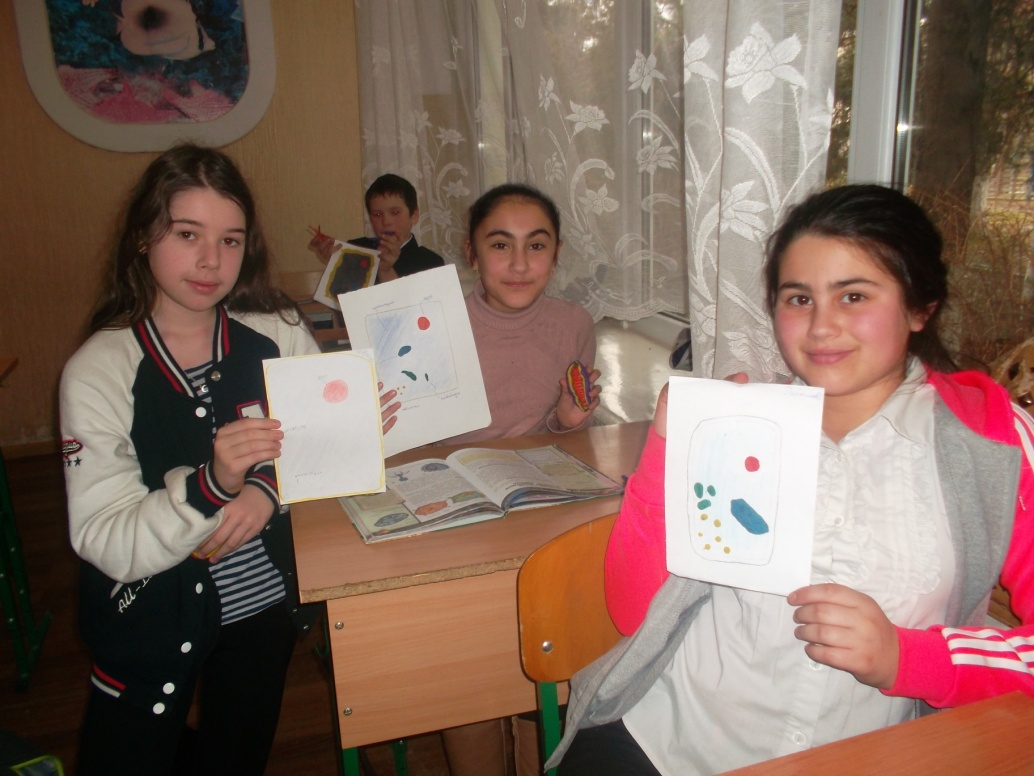 Работа  «Все начинается с клетки». Изготовленное своими руками запоминается лучше!
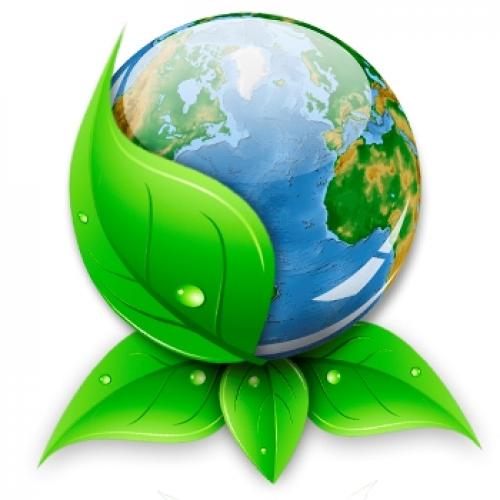 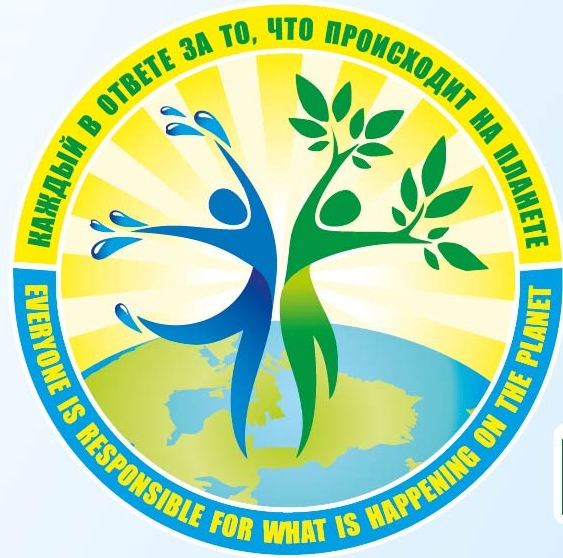 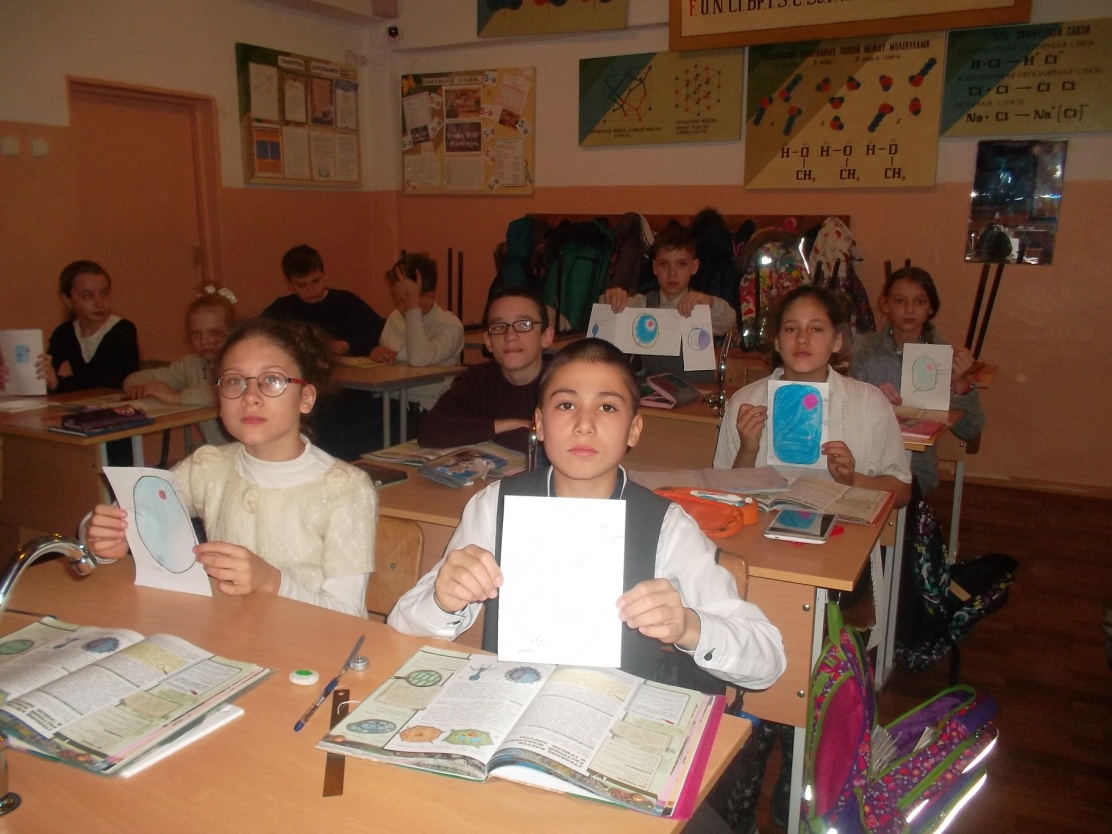 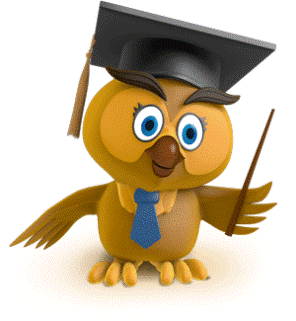 Все начинается с клетки
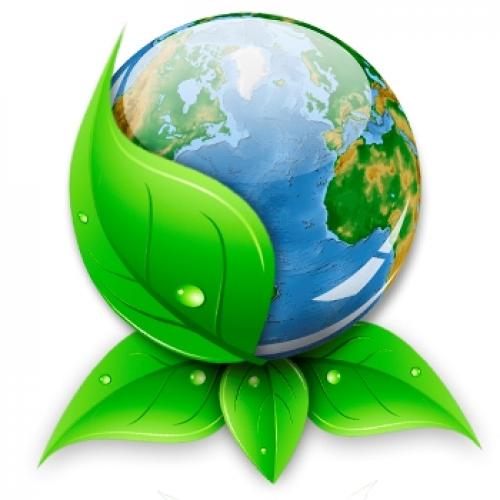 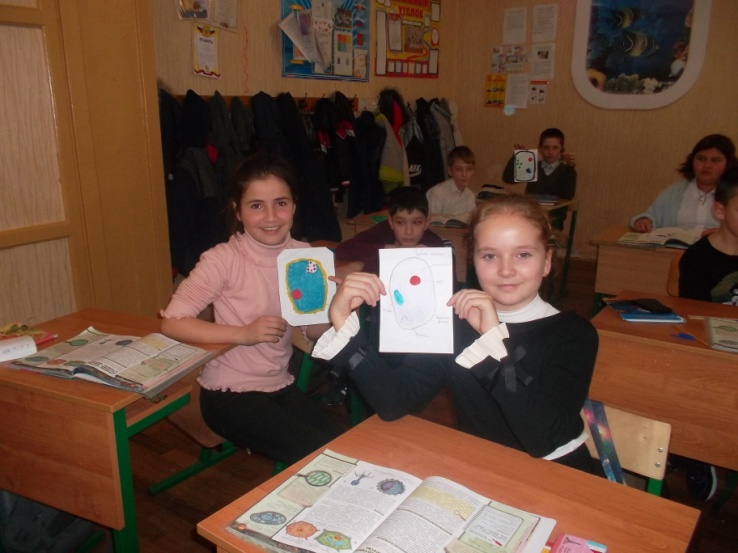 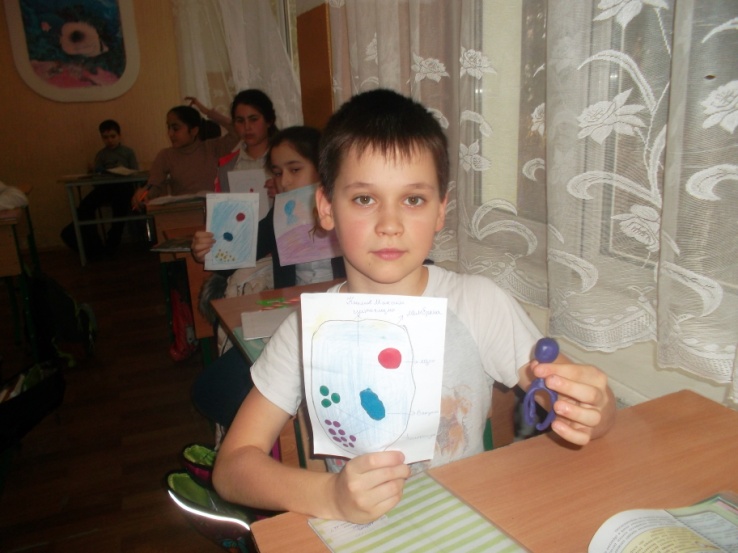 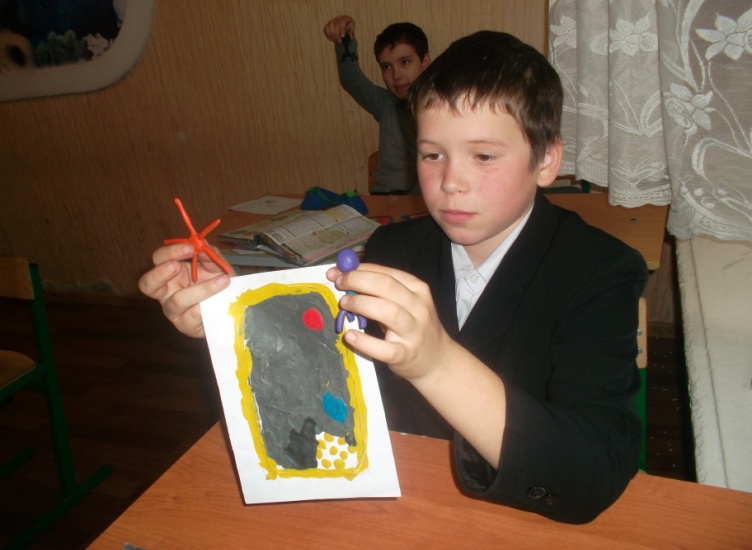 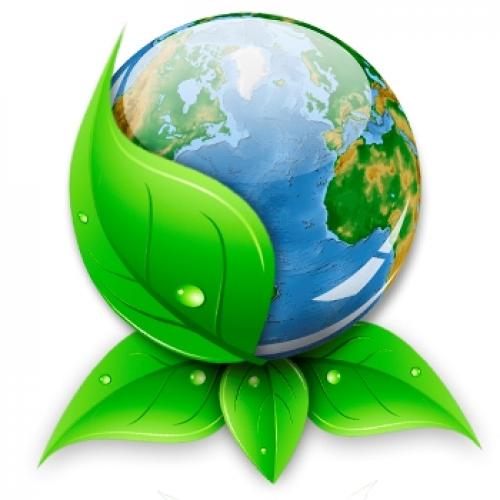 Оформление стенда- 6 кл.
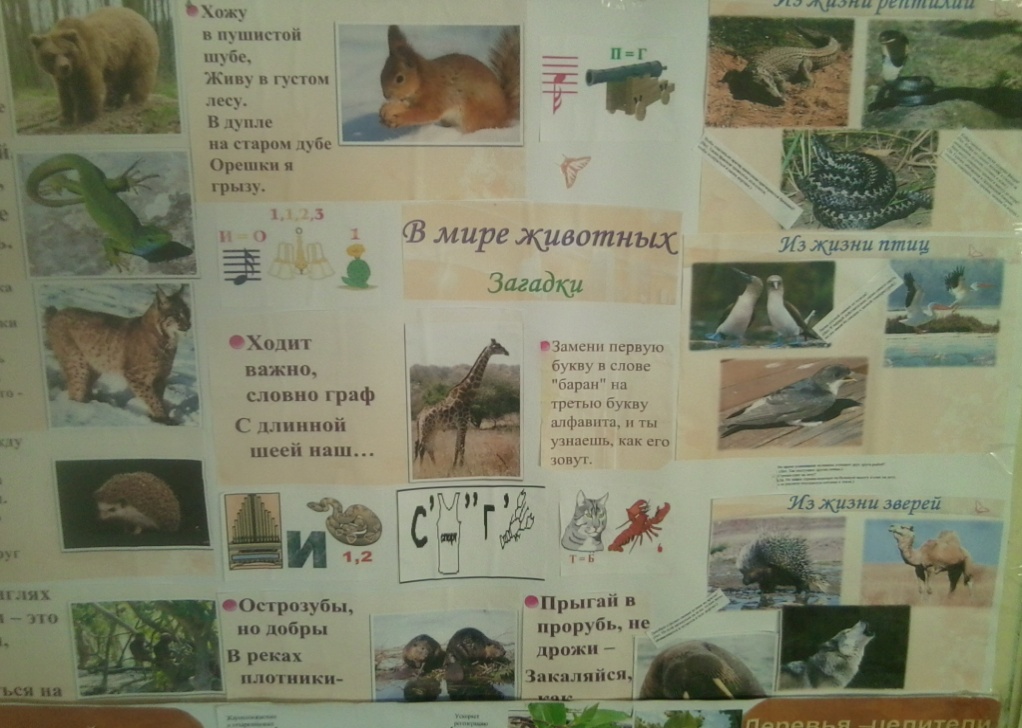 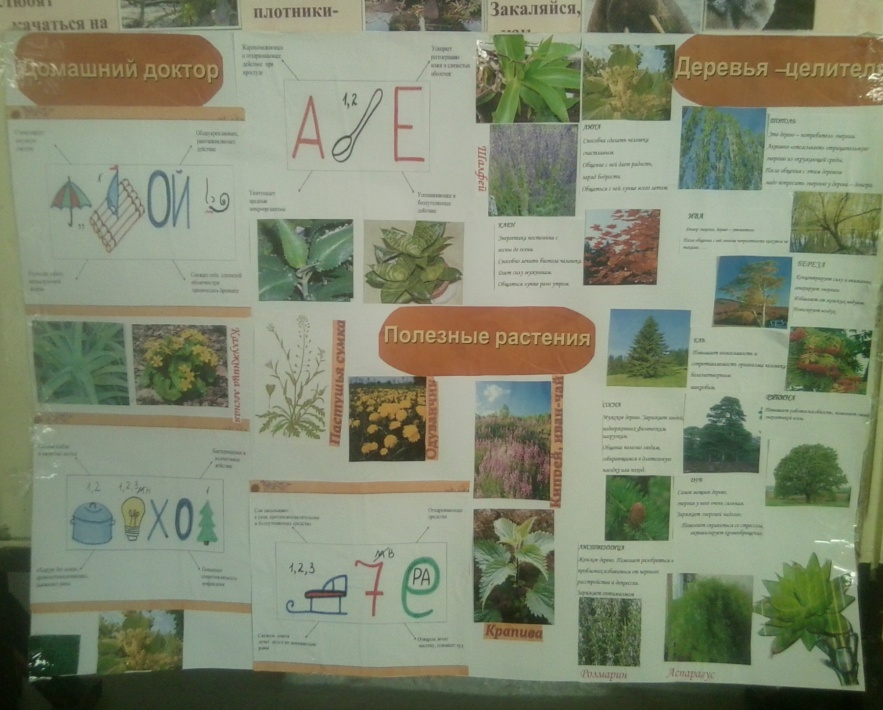 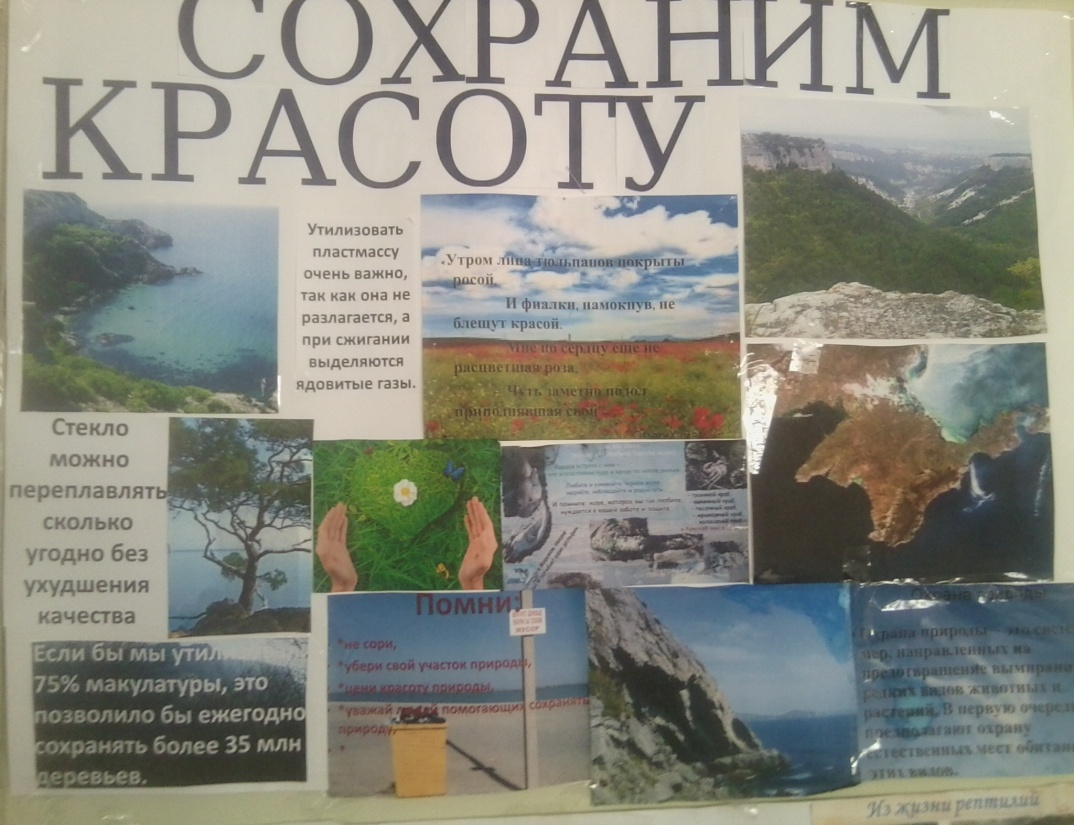 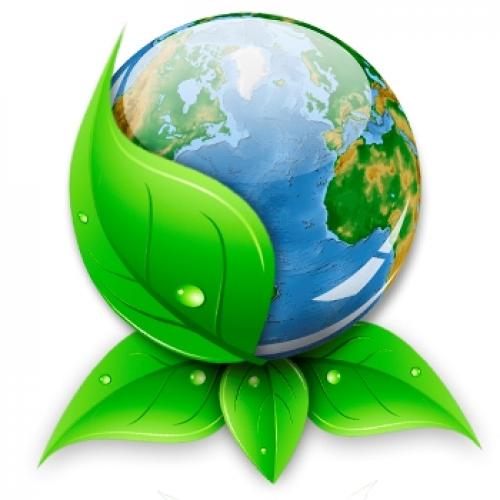 Учащиеся 10б класса провели в 8 классах телепередачу «Жить здорово»
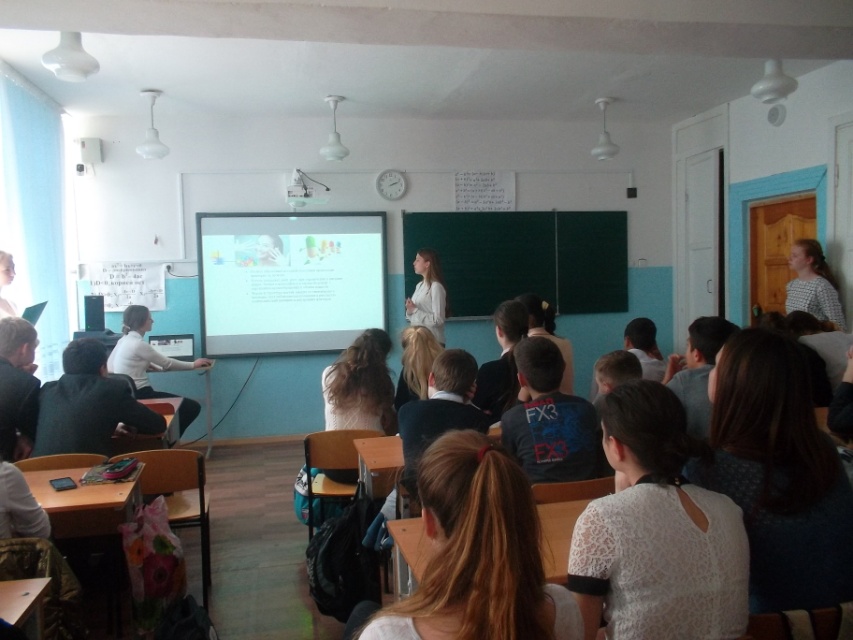 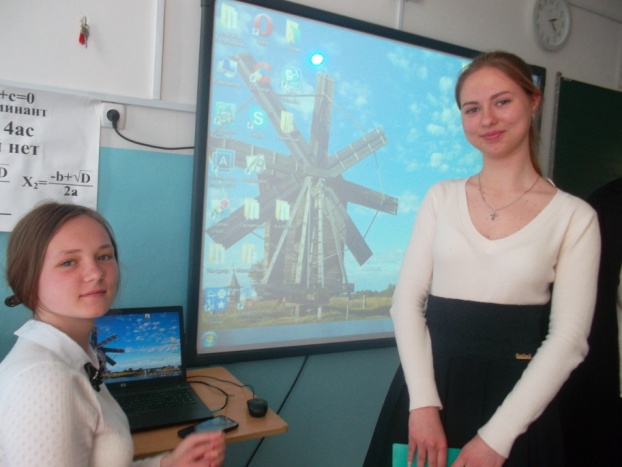 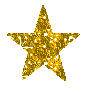 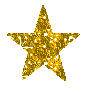 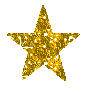 Замечательная  школьная  телепередача хит 2017г. «Жить здорово»
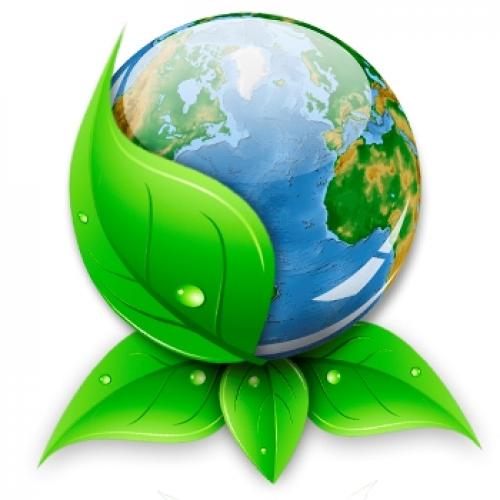 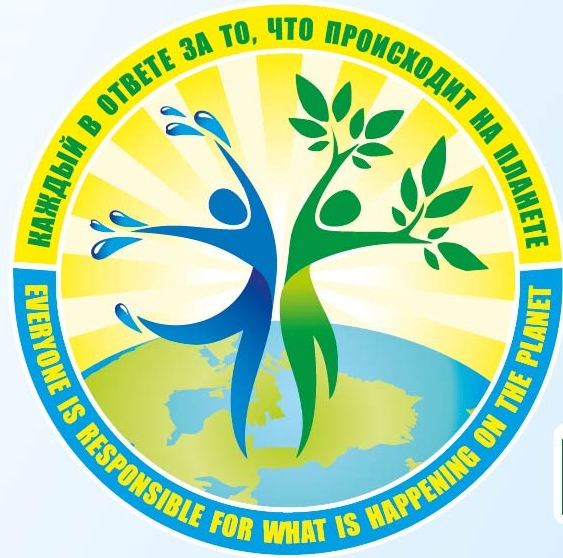 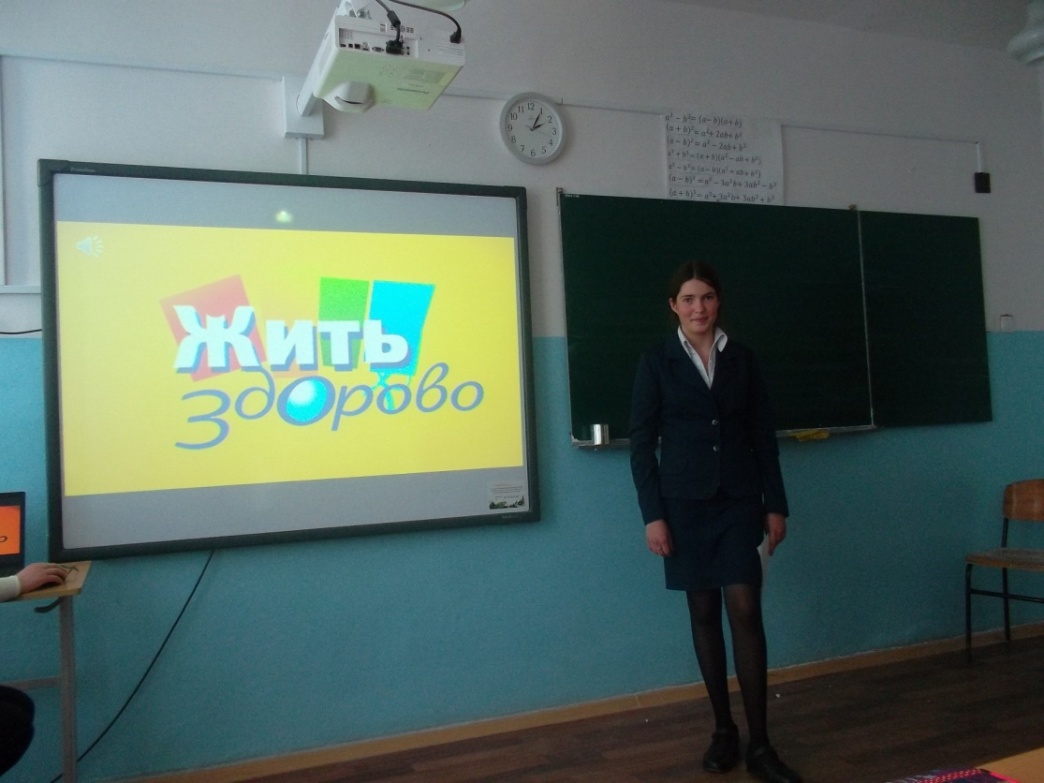 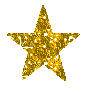 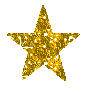 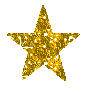 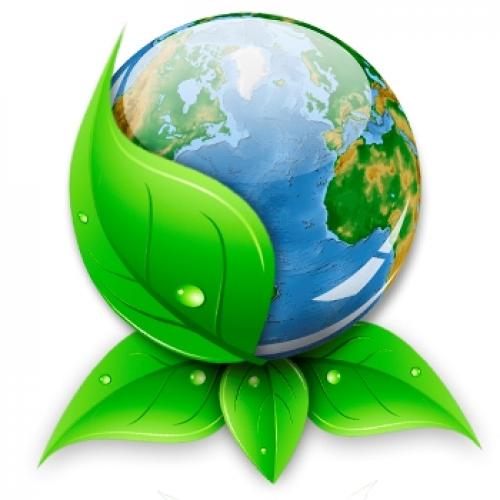 Стенд «Ключевые химические  элементы в организме человека».
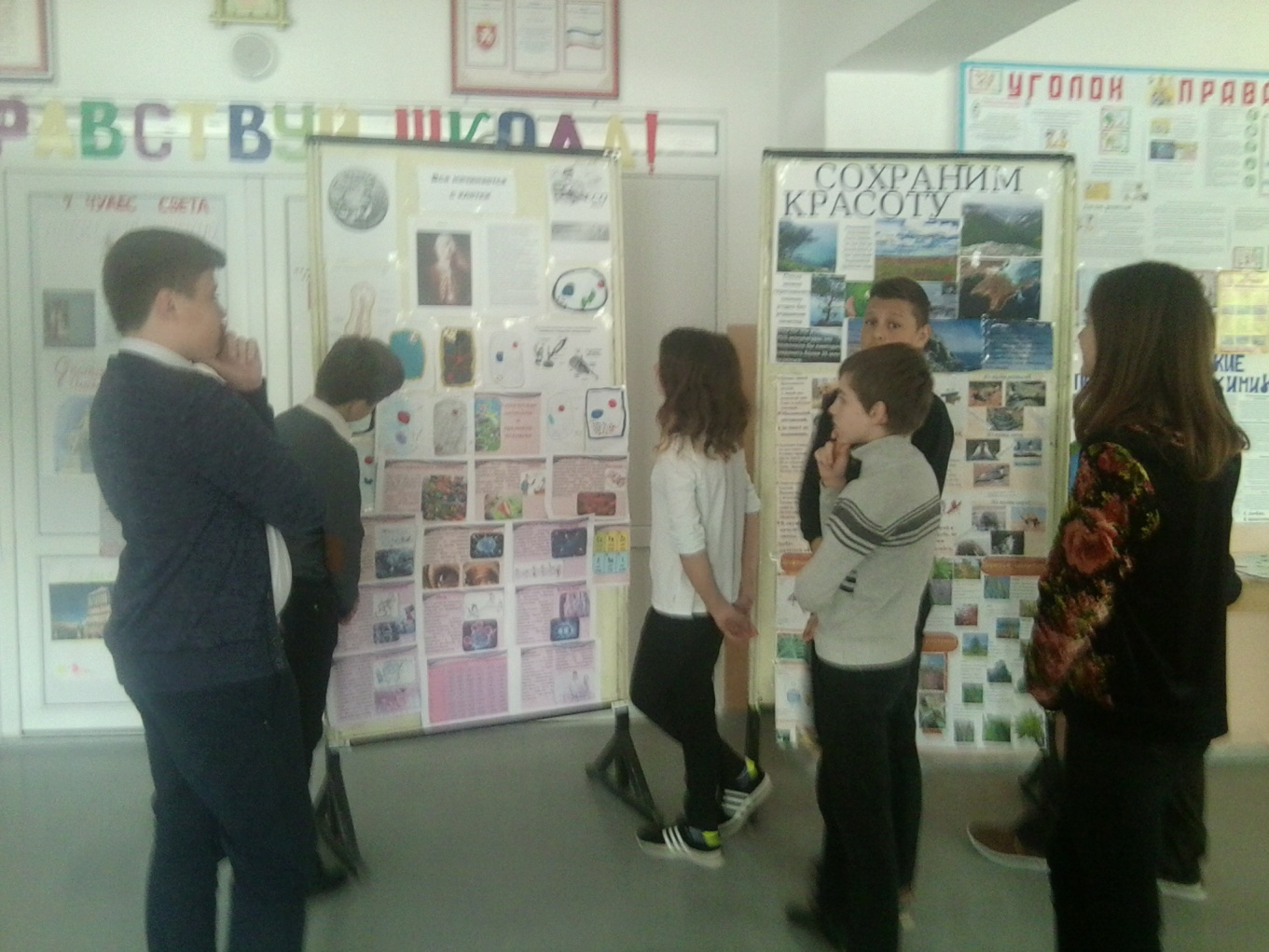 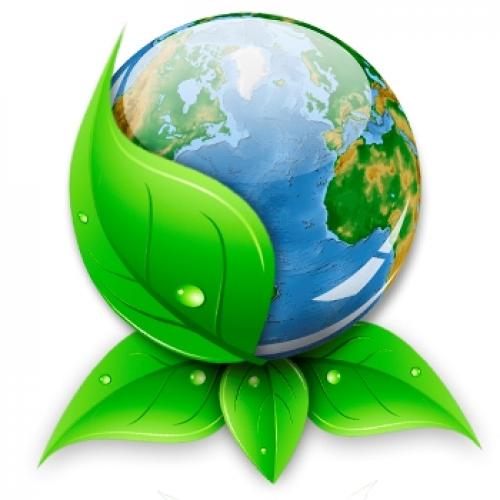 «Вода – больший дефицит, чем энергия. У нас есть альтернативные источники энергии, но альтернативы воды нет». Одум Юджин (1913-2002) – американский эколог, зоолог.
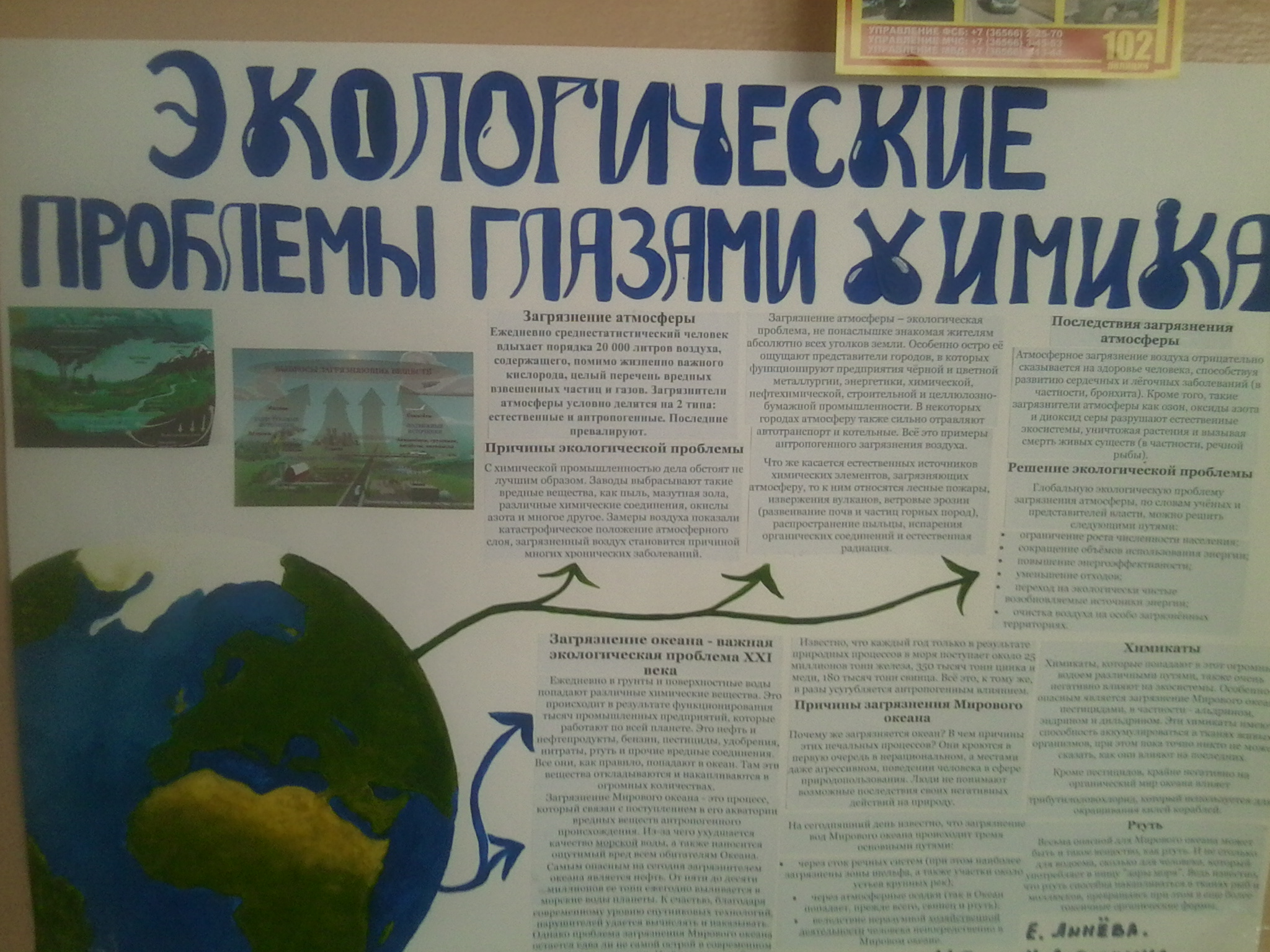 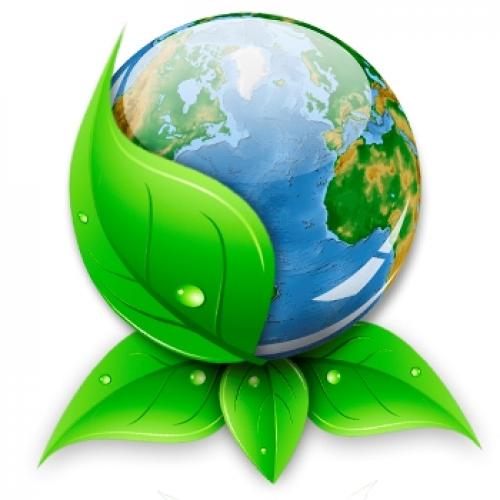 Экологический урок в 10 кл.«Влияние органических веществ на экологию Крыма».
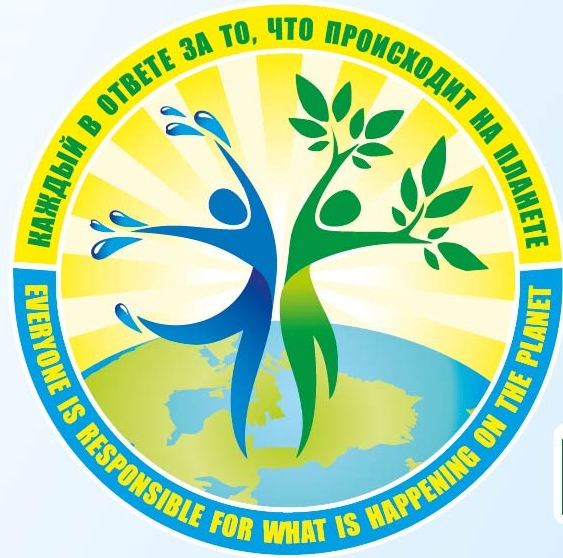 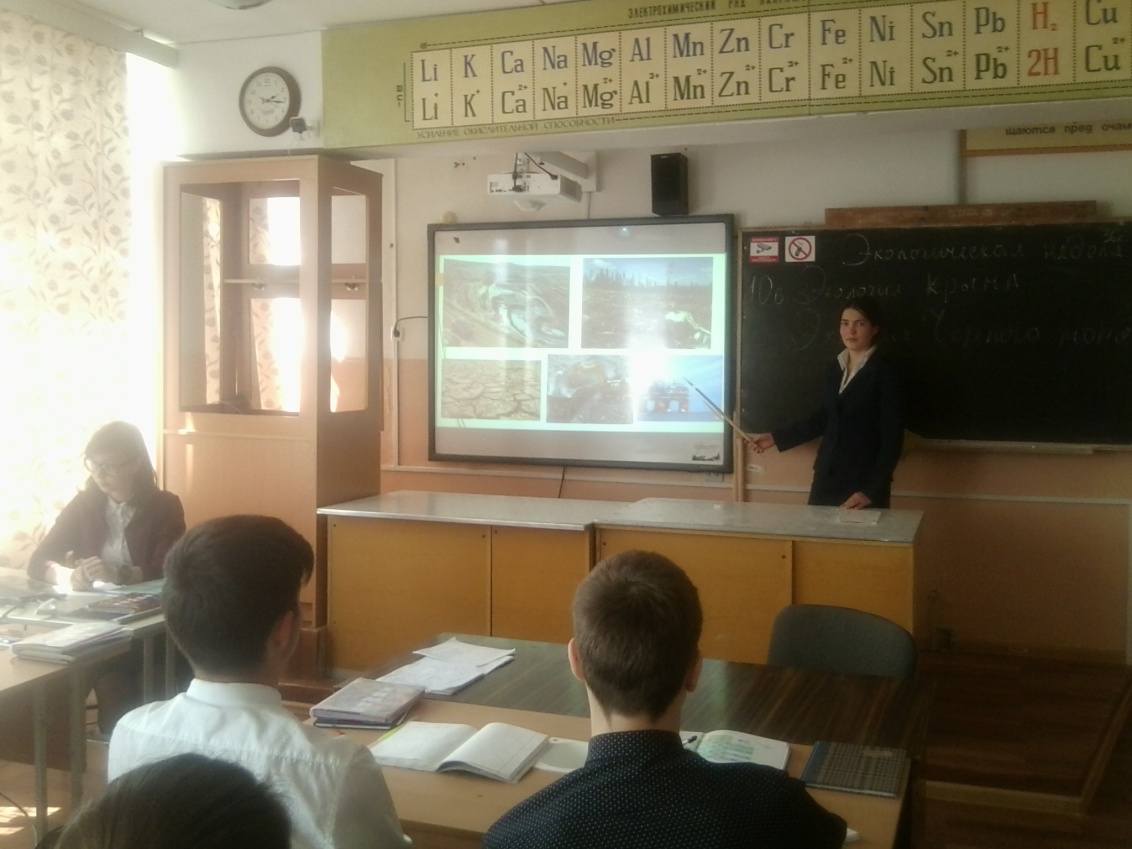 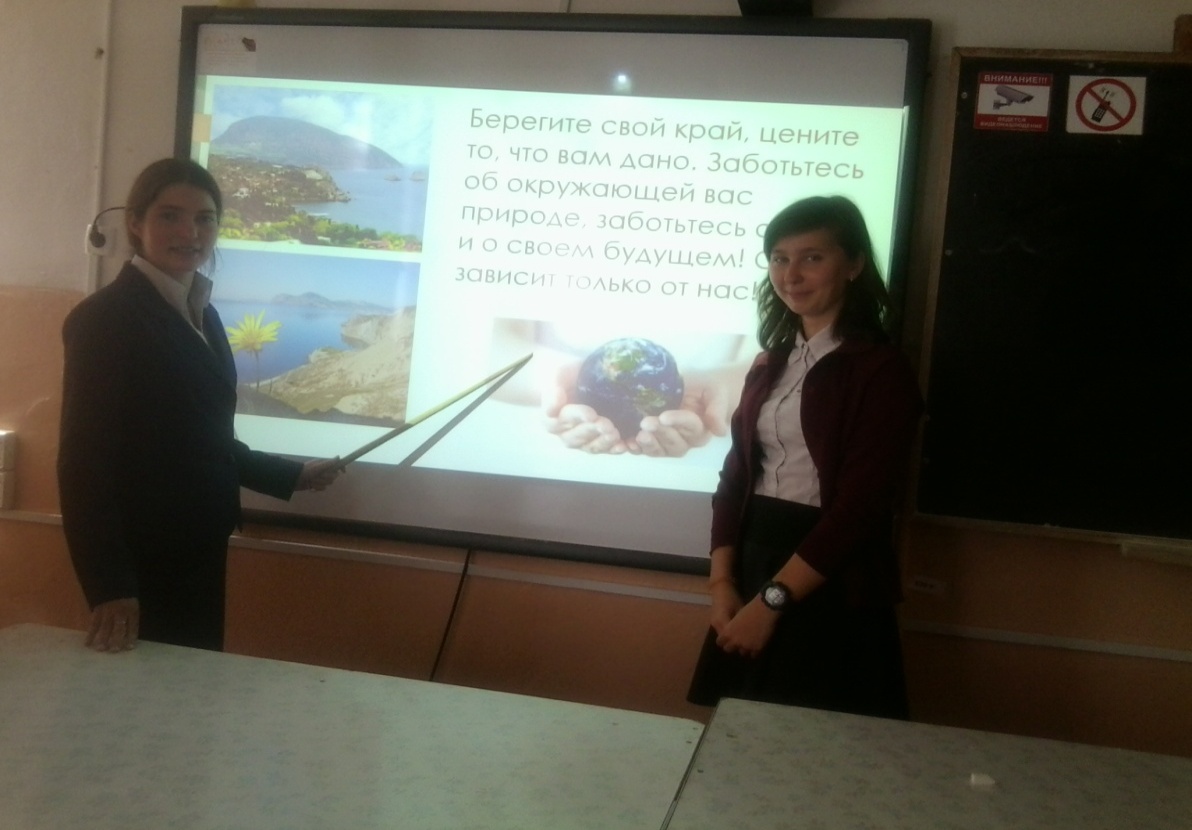 Экологический урок в 10 кл.«Влияние органических веществ на экологию Крыма».
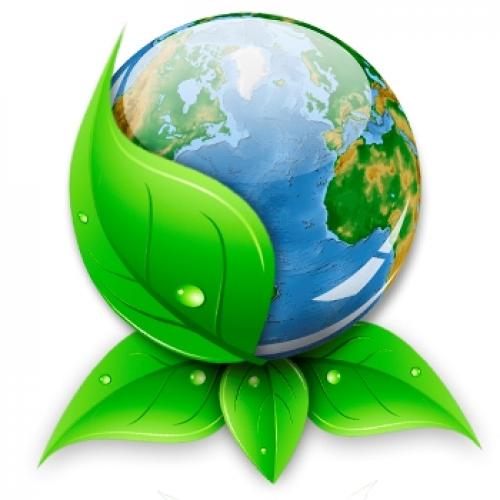 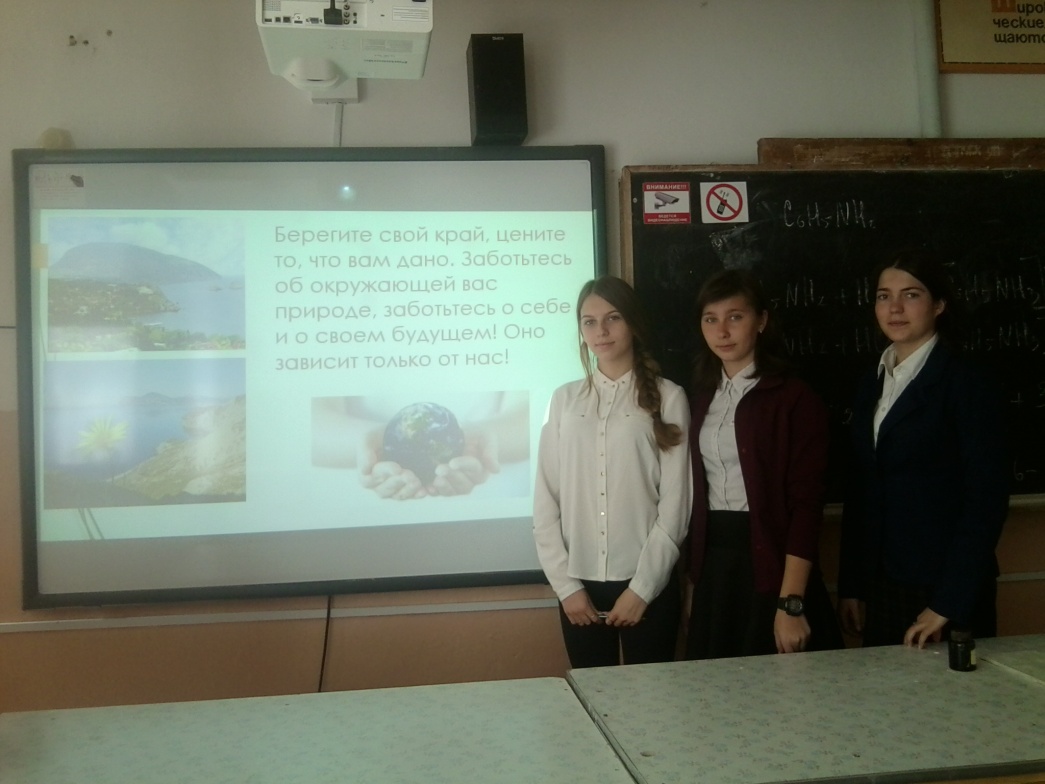 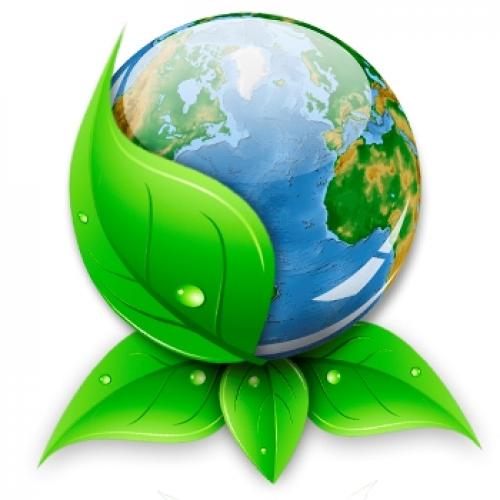 Влияние органических веществ на экологию Крыма. Экология Черного моря- влияние человека. Экологические проблемы глазами химика. Экология и промышленность Крыма. 11кл.(Защита проэктов)
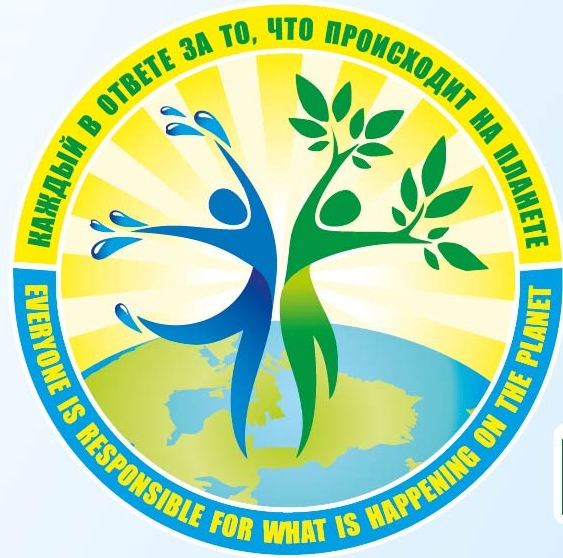 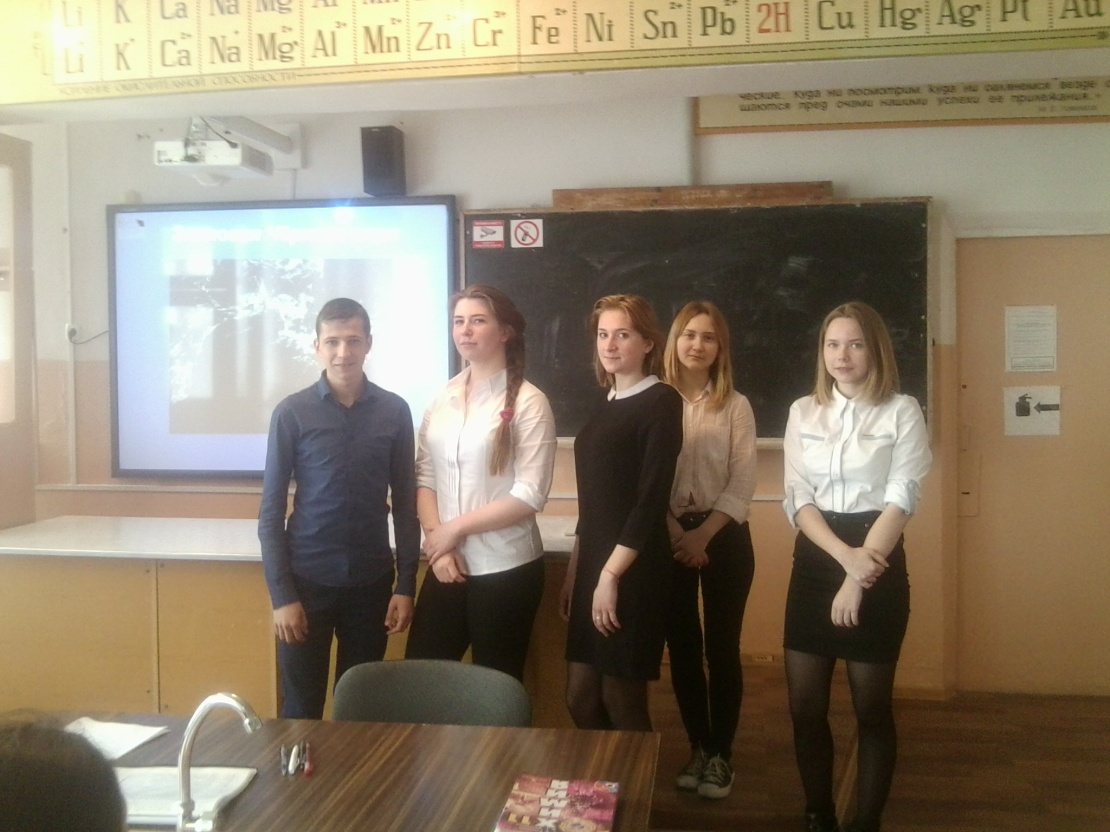 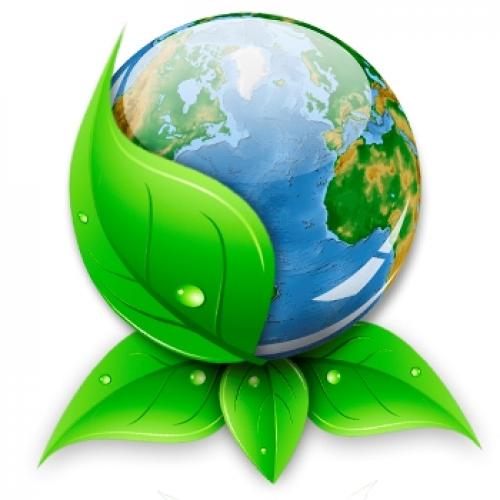 Влияние органических веществ на экологию Крыма. Экология Черного моря- влияние человека. Экологические проблемы глазами химика. Экология и промышленность Крыма. 11кл.
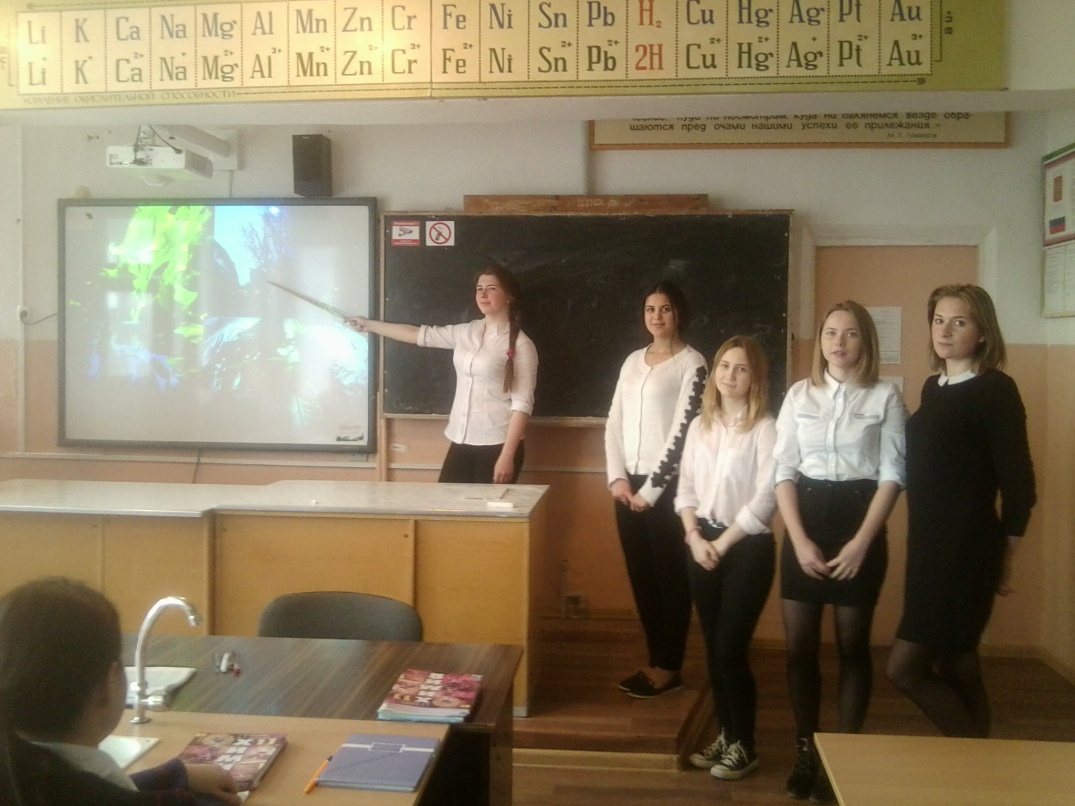 Экоурок: «Свобода от отходов».Экоурок подготовлен и проведен в 6,7,9кл. эколидеры –ученики 11кл.
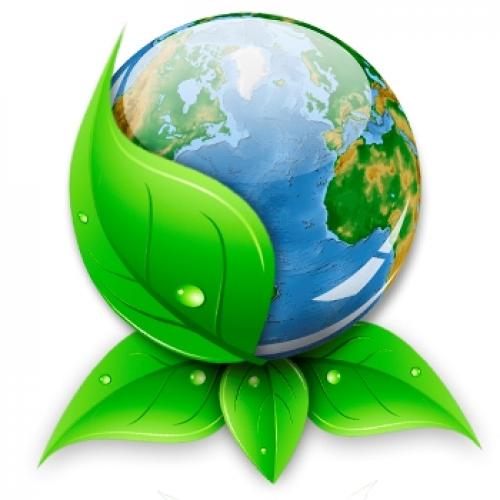 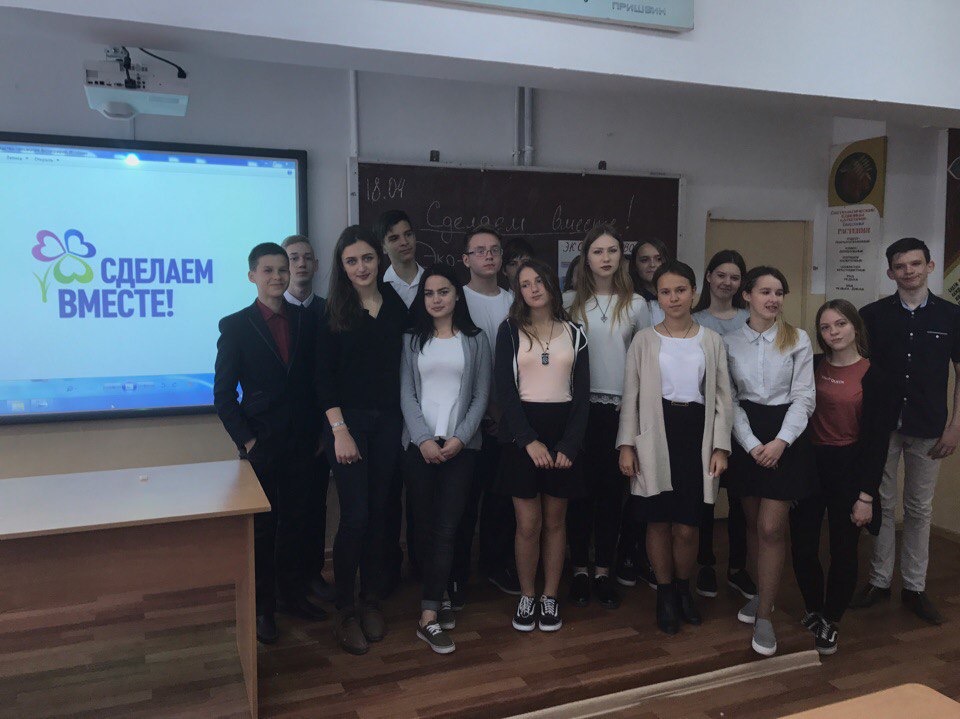 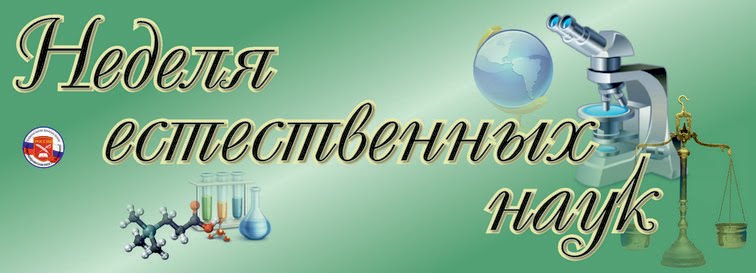 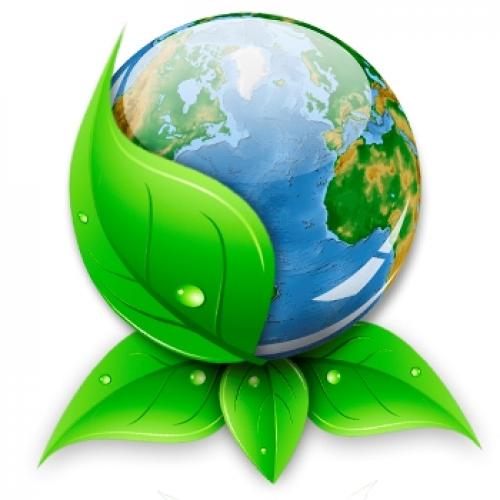 Викторина «Я знаю биологию» Проводили эколидеры в 6,7,9кл.
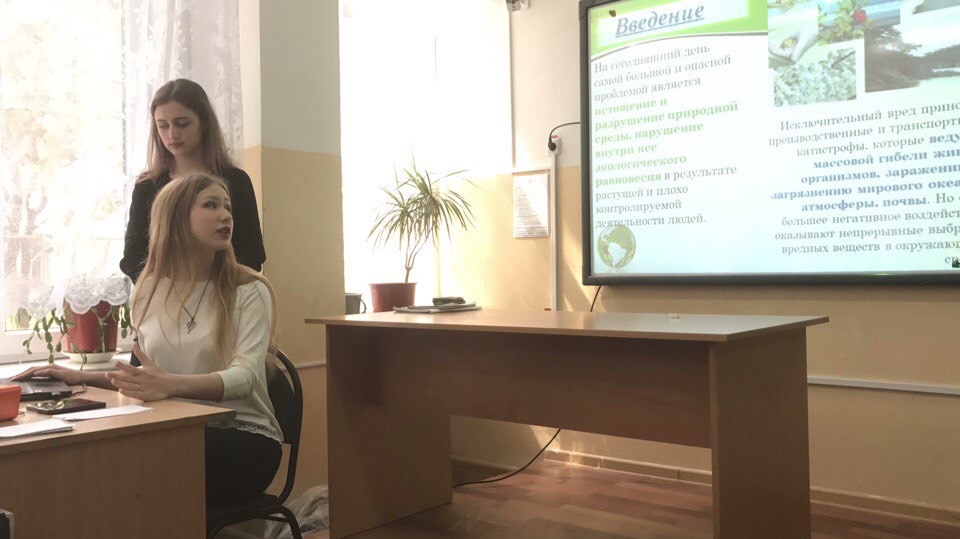 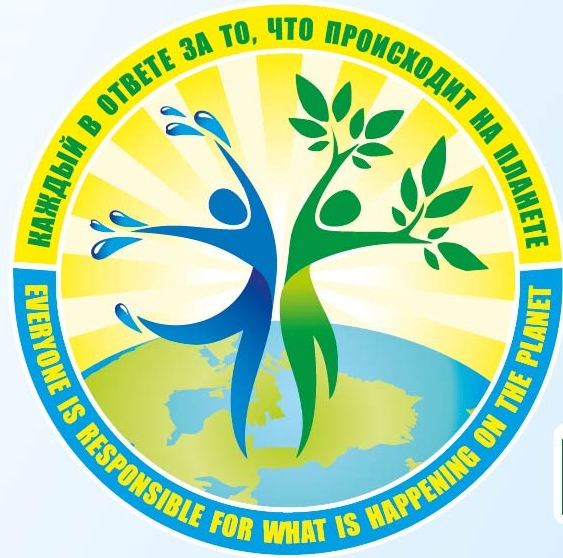 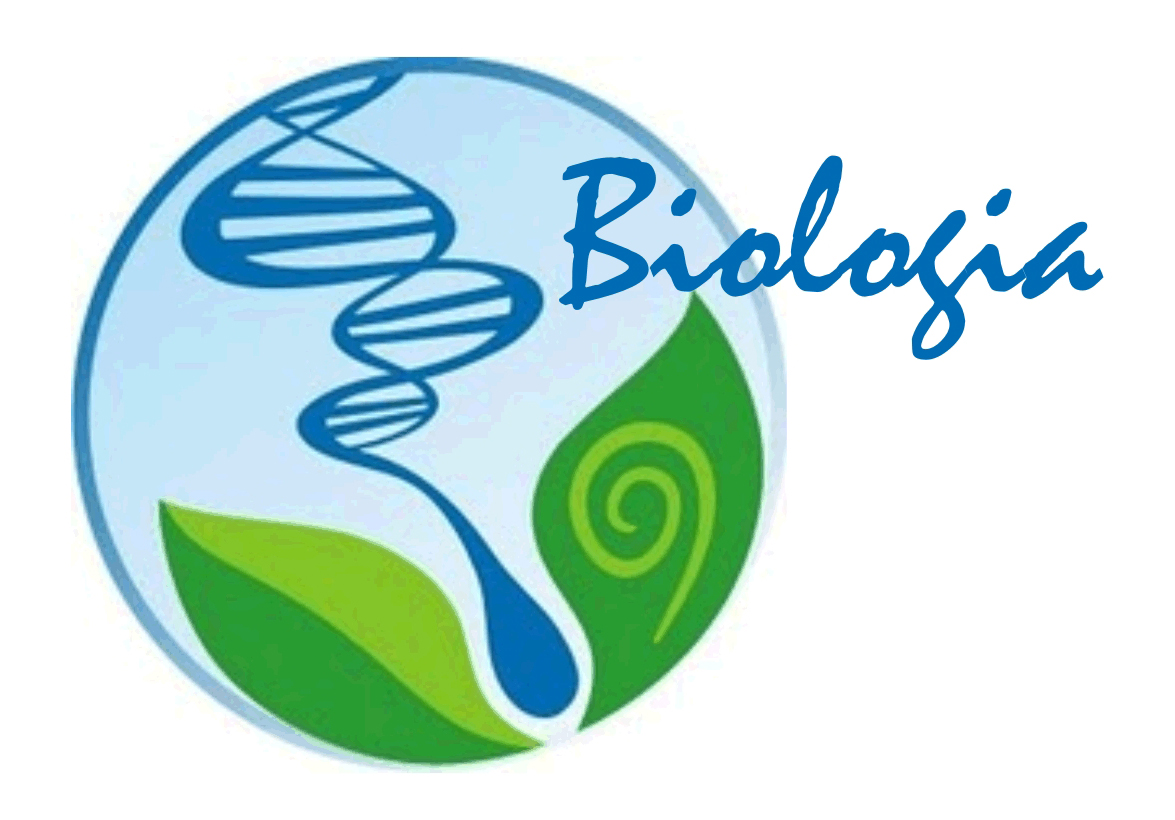 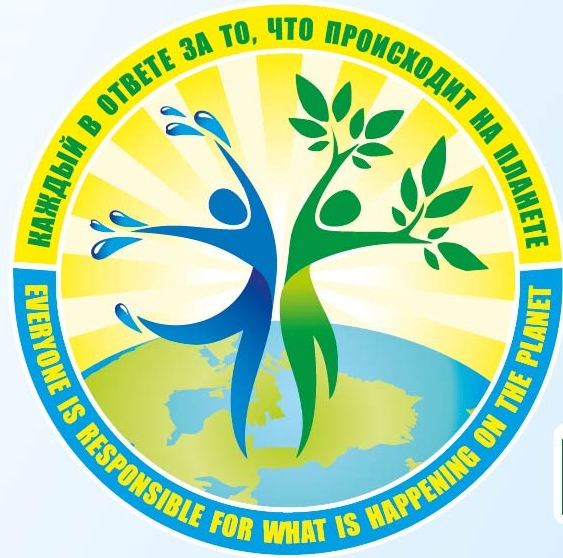 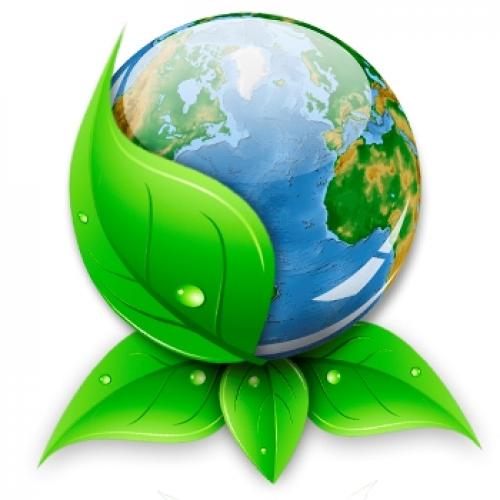 Экоурок «Свобода от отходов» эколидеры 11 и 9кл.
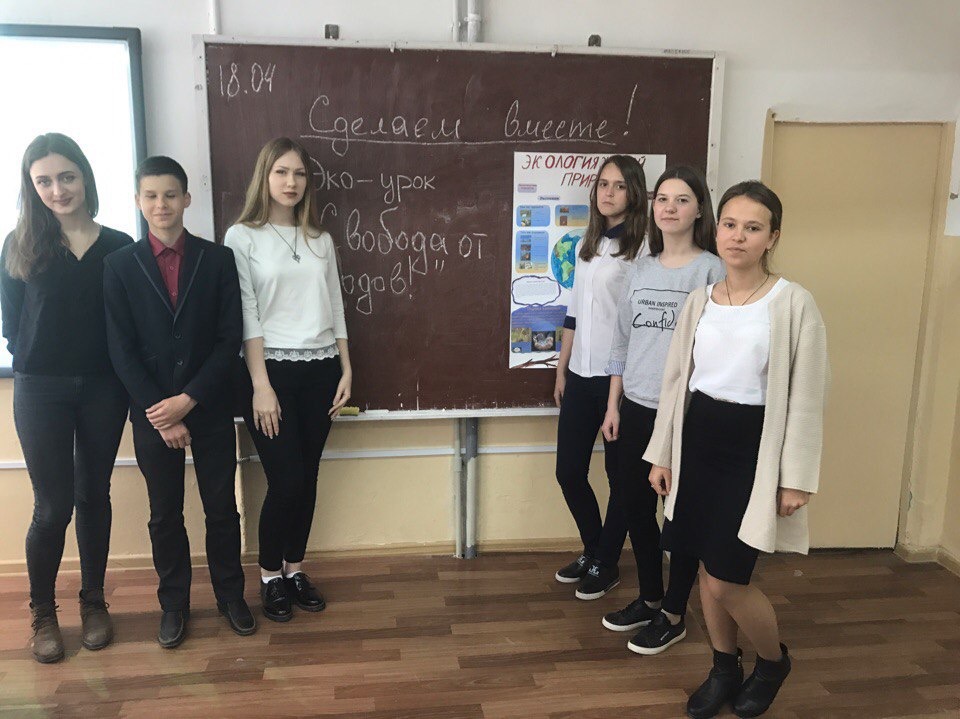 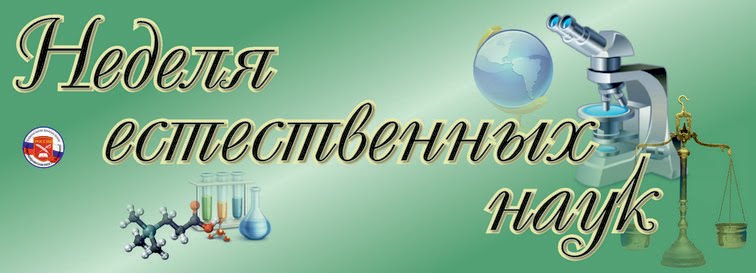 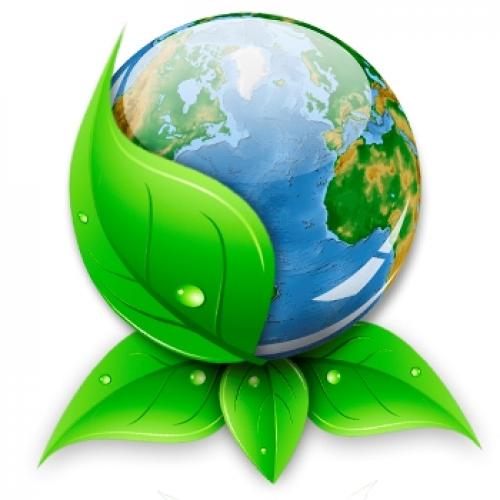 Экоурок, эколидеры, экорисунки.
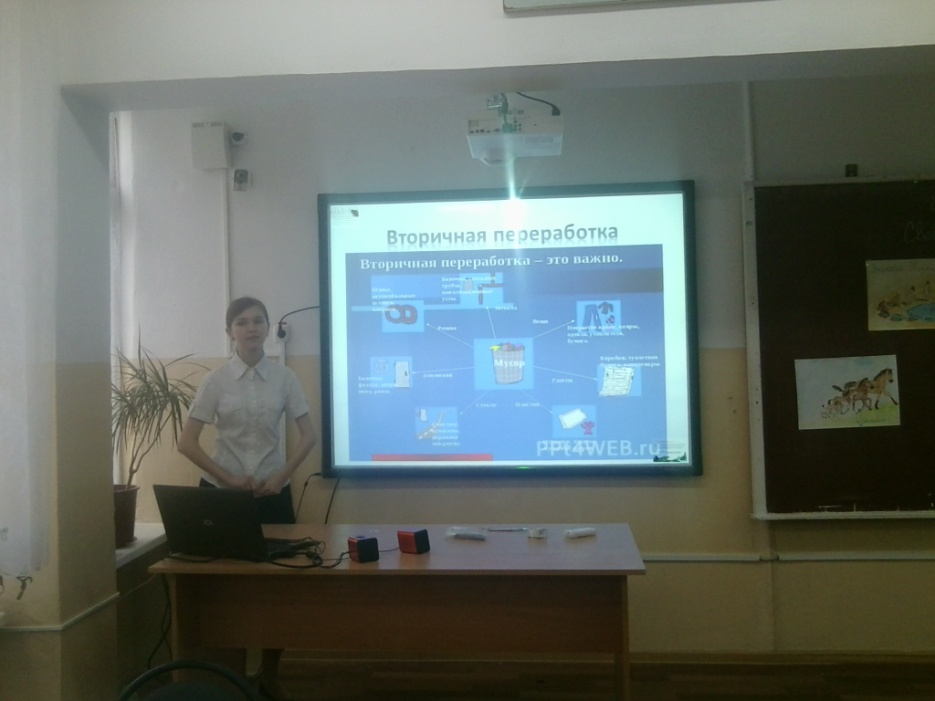 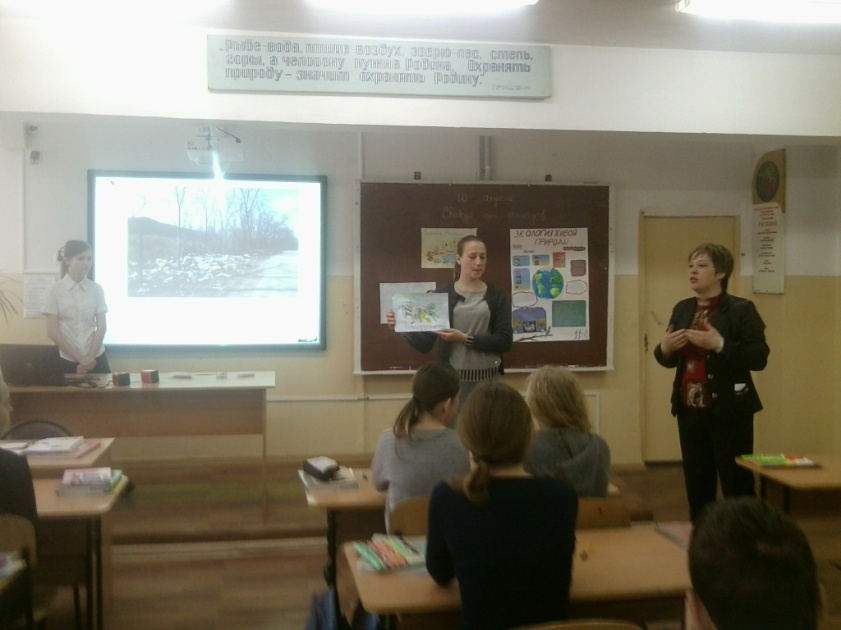 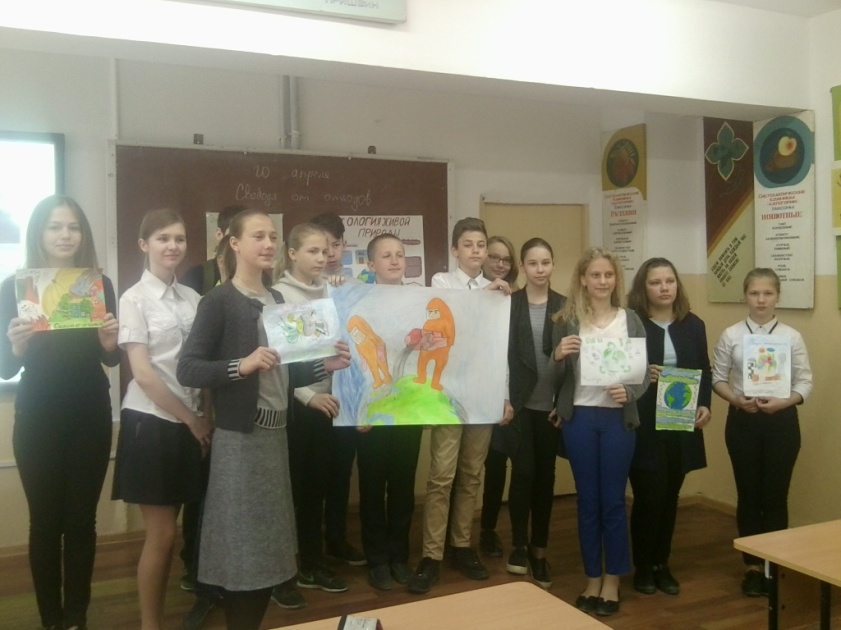 Вывод
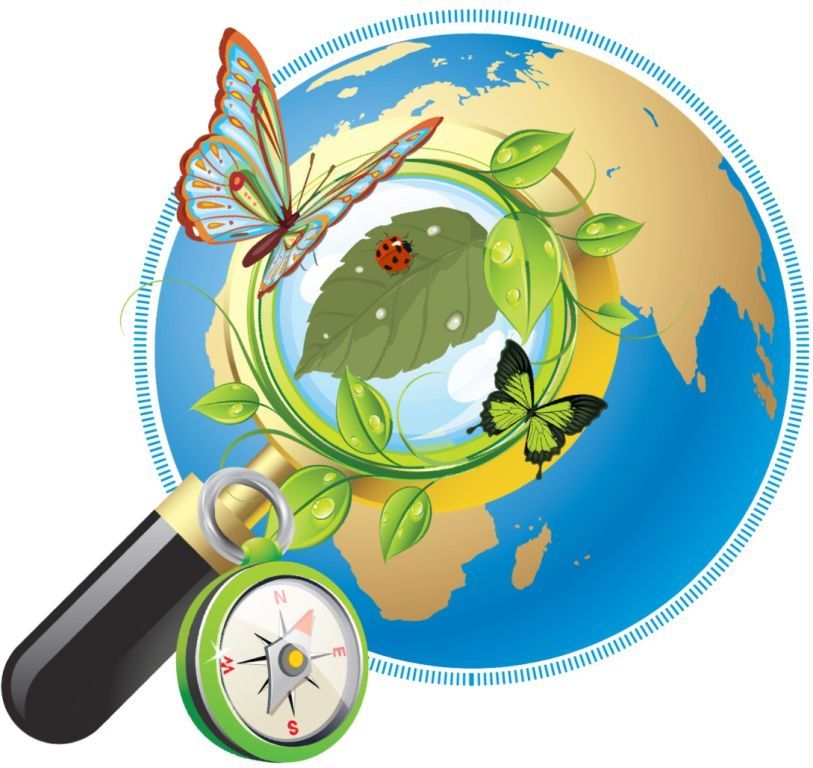 Все мероприятия были направлены на повышение интереса учащихся к учебной деятельности, к познанию жизни и самого себя, а также выработке самодисциплины и самоорганизации. Ребята могли проявить свою фантазию, артистизм, творчество  и знания по данному предмету, а через игру у ребят воспитывался интерес к родному краю и экологическая культура.
Каждый учащийся является активным участником всех событий недели. Он может попробовать себя в разных ролях и видах деятельности.
Прогнозируемый результат: приобретение каждым учеником веры в свои силы, уверенности в своих  способностях и возможностях; развитие коммуникативных качеств личности, взаимоуважения, доверия, инициативности, развитие осознанных мотивов учения, побуждающих к активной познавательной деятельности